กิจกรรมการเรียนการสอน
จิตรกรรมพอร์ตเทรต
หรือภาพวาดพอร์ตเทรต คือภาพวาดที่นำเสนอภาพแทนของบุคคล โดยส่วนใหญ่จะเป็นการนำเสนอภาพใบหน้า ที่นำเสนอรูปลักษณ์ จุดเด่น บุคลิกภาพ หรือแม้แต่อารมณ์ความรู้สึกของบุคคลนั้น
ในประวัติศาสตร์โลกที่ถูกค้นพบ คือ ภาพพอร์ตเทรตฟัยยูม (Fayum portraits หรือ Fayum mummy portraits) 
ที่ถูกทำขึ้นในยุคศตวรรษที่ 1 - 3 ที่อียิปต์ถูกผนวกเข้าเป็นส่วนหนึ่งของจักรวรรดิโรมัน
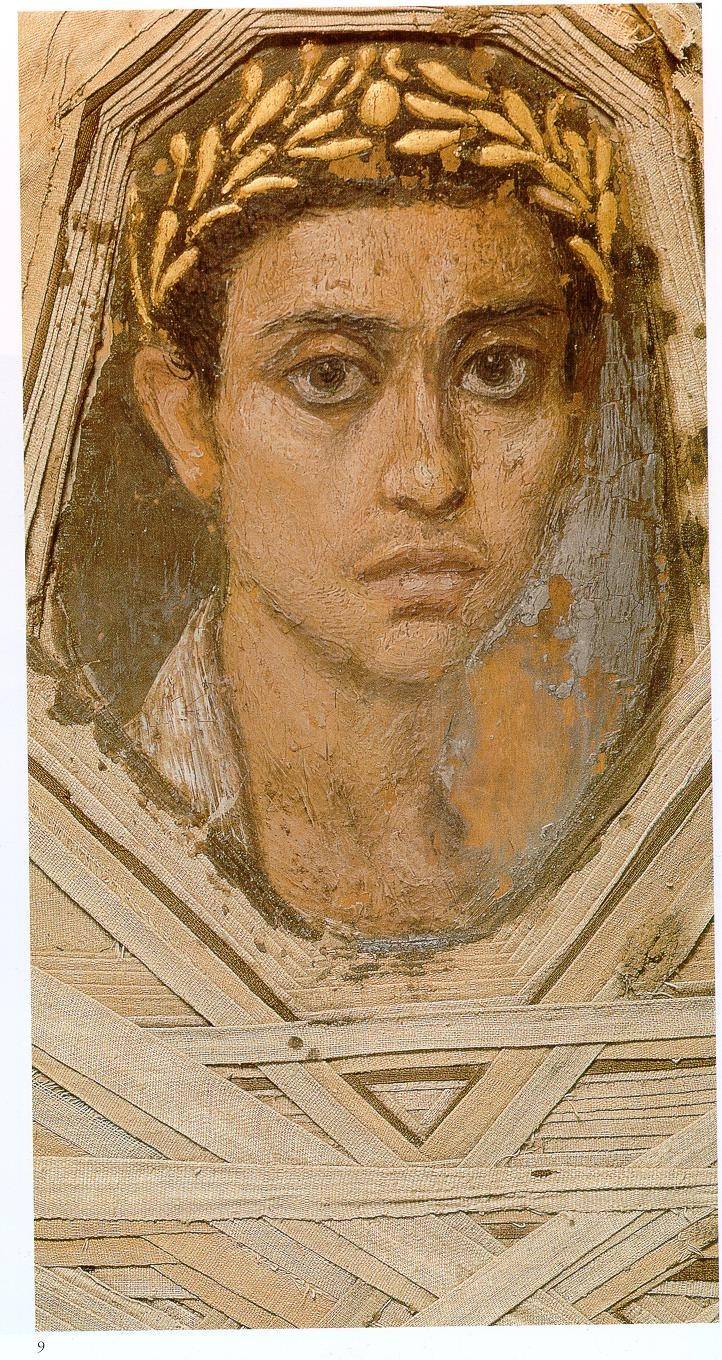 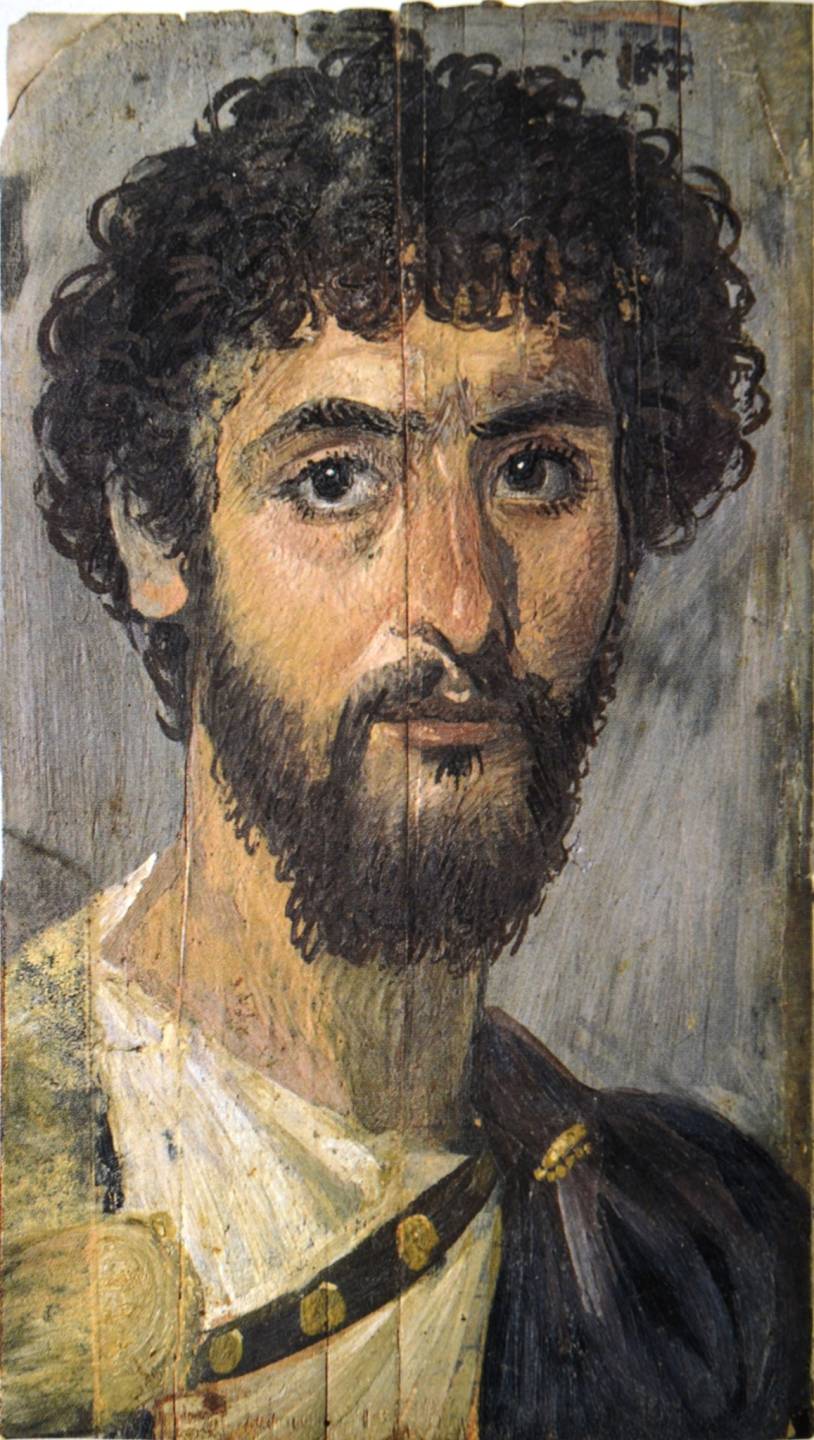 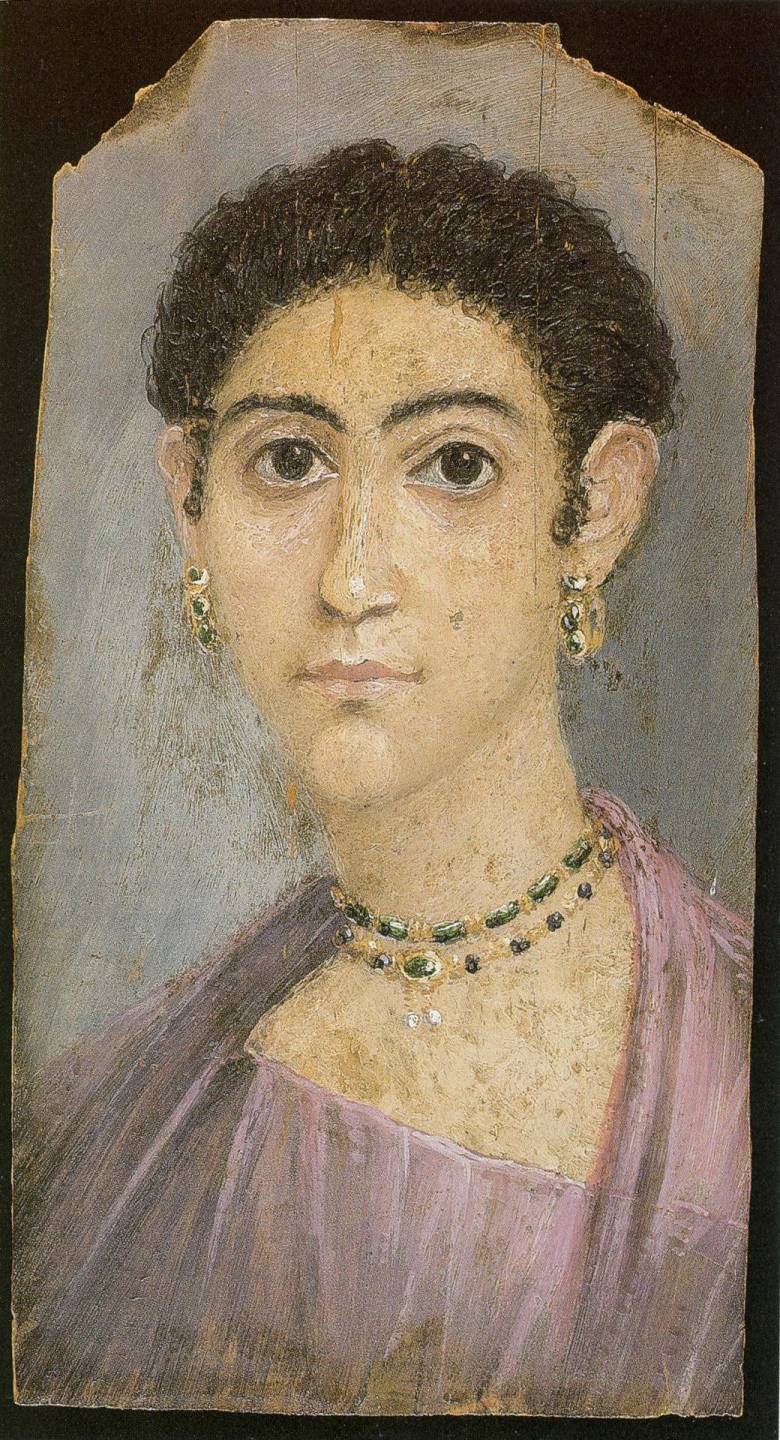 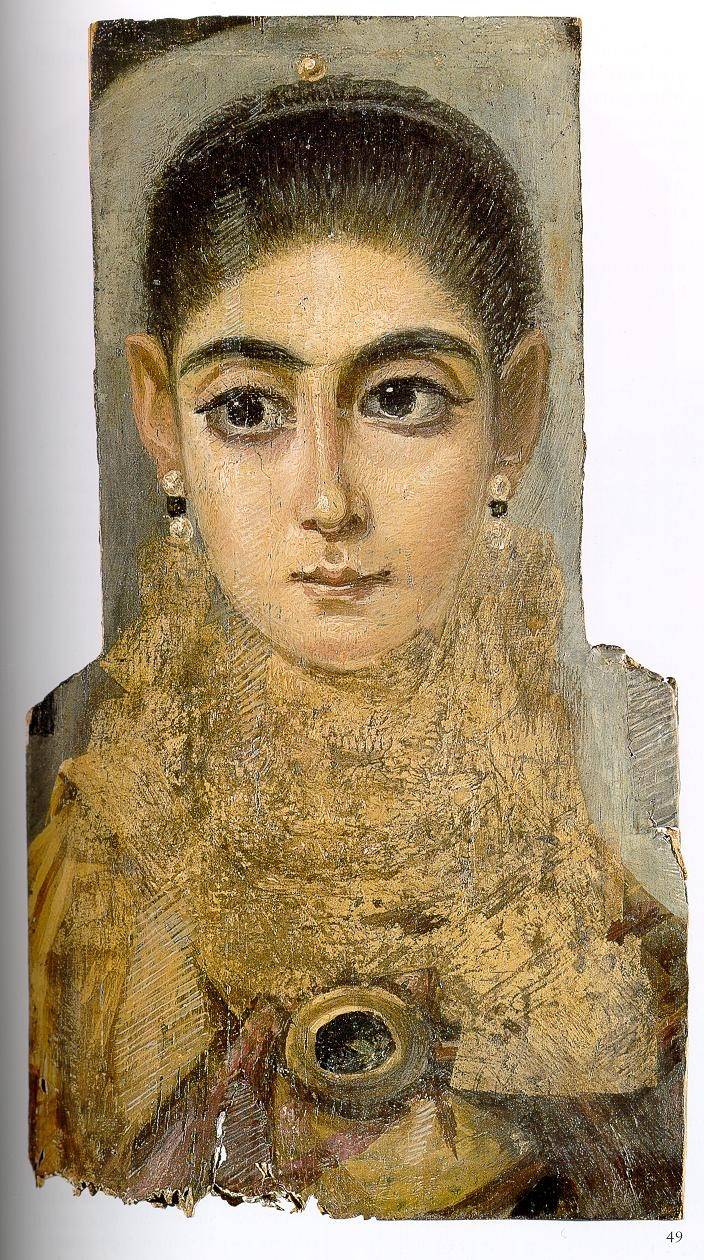 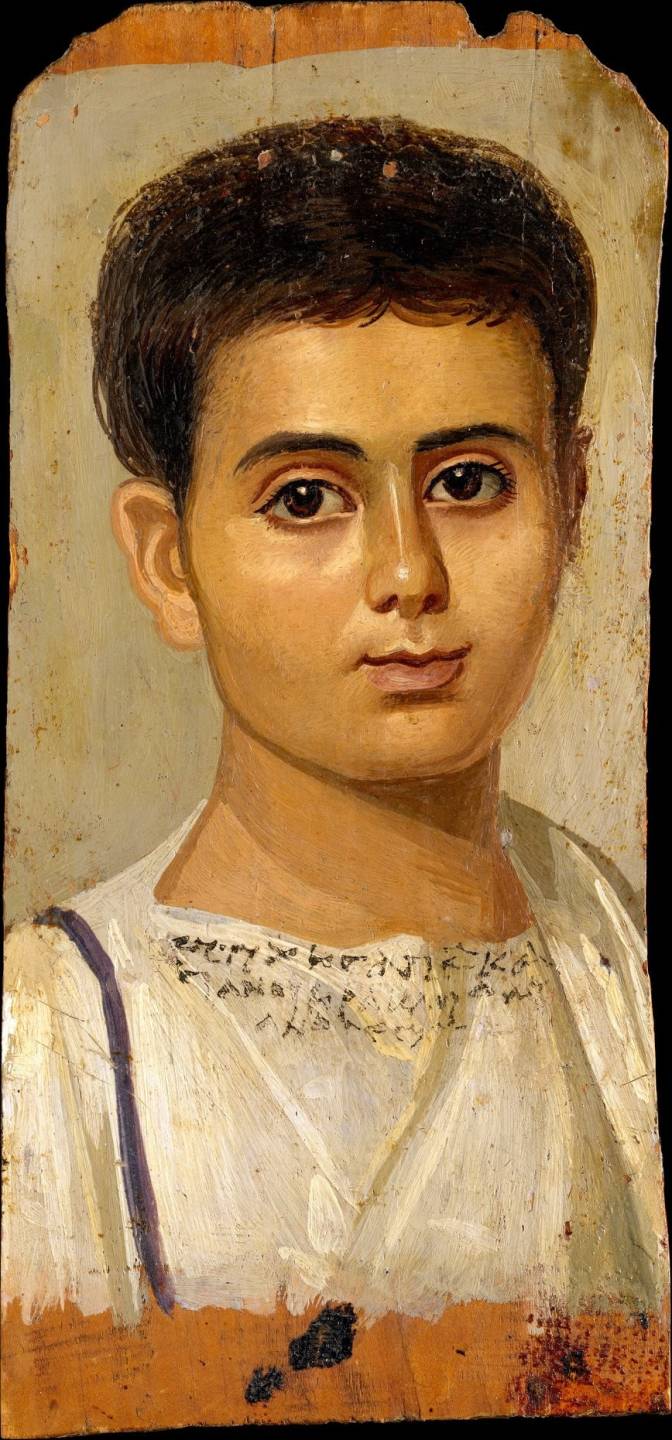 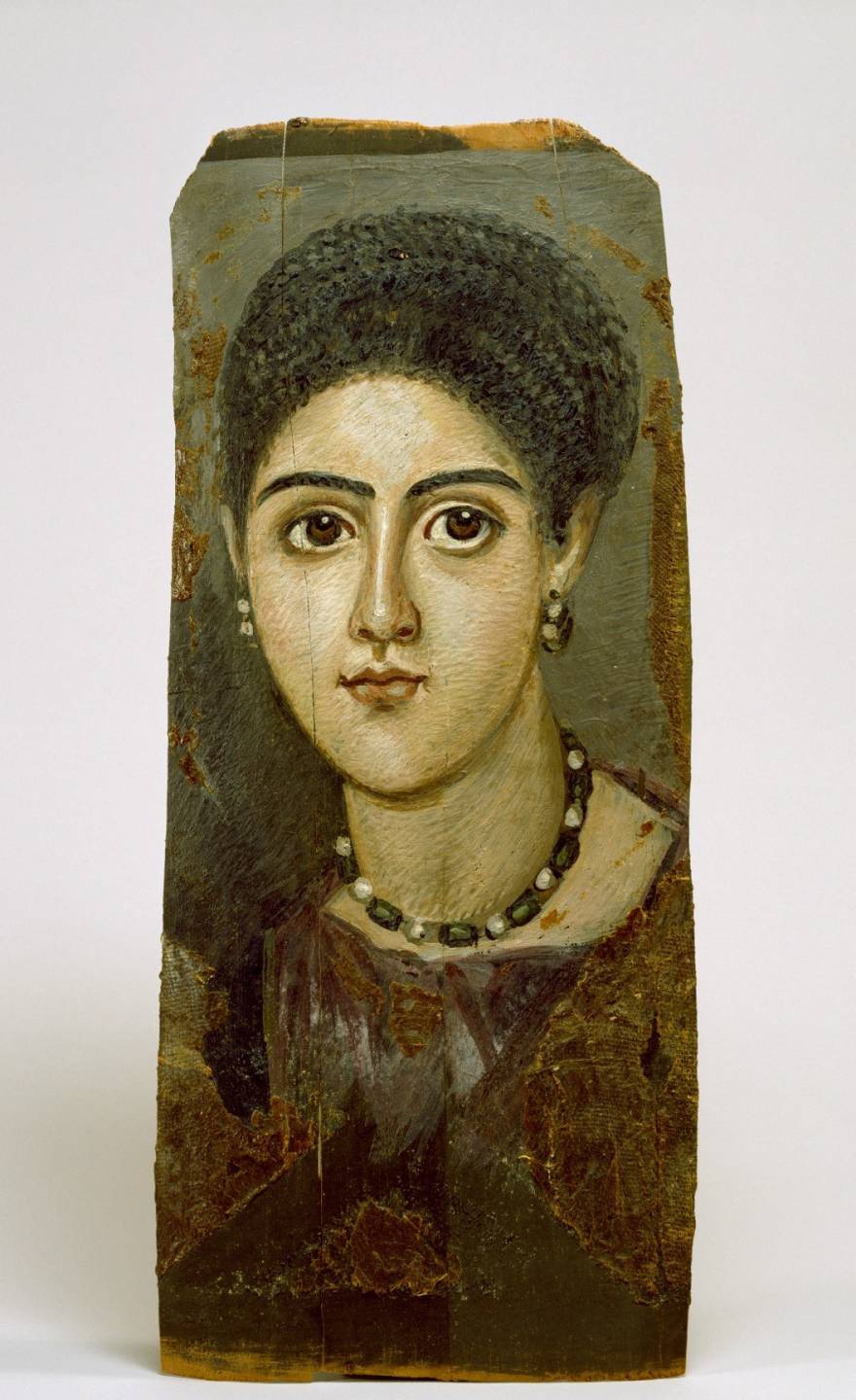 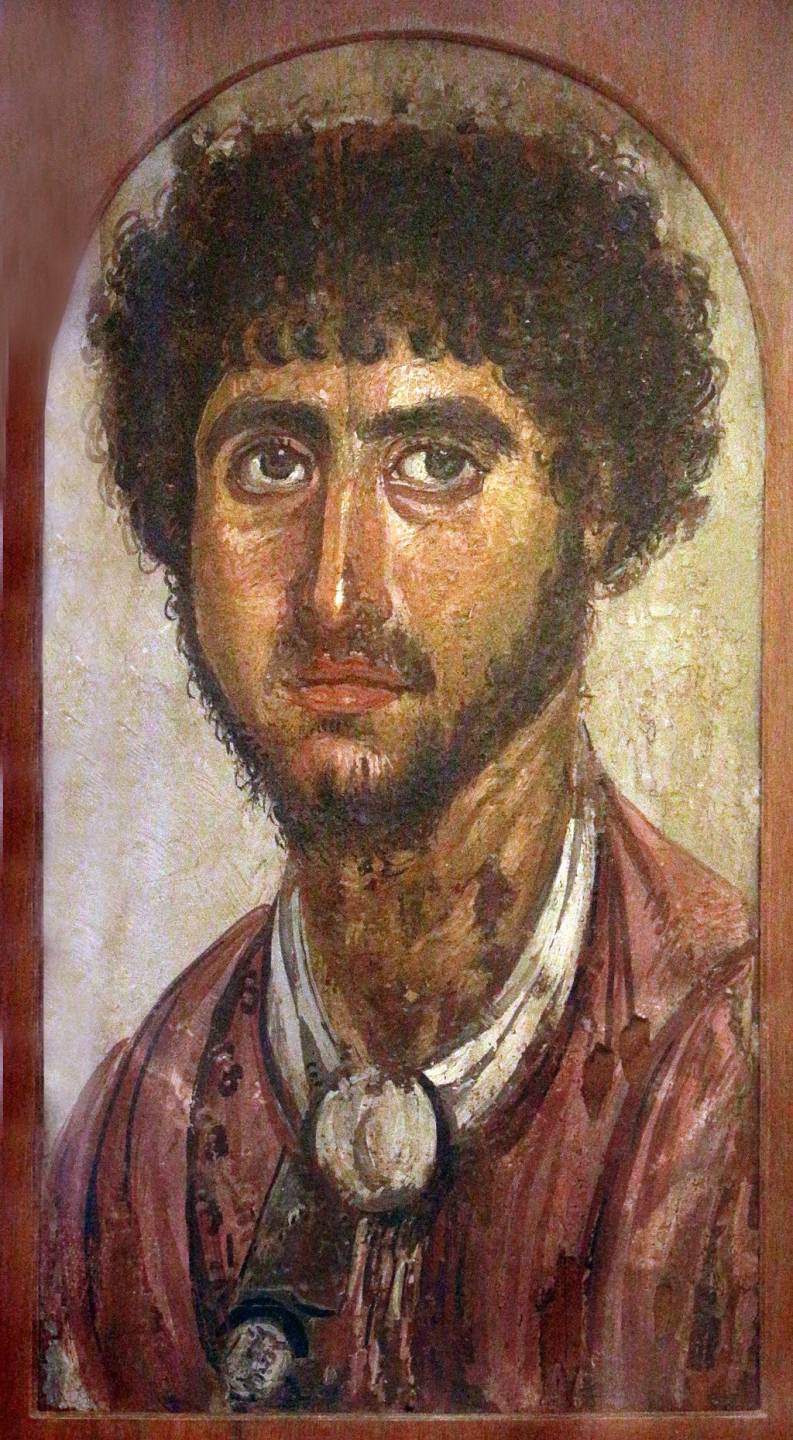 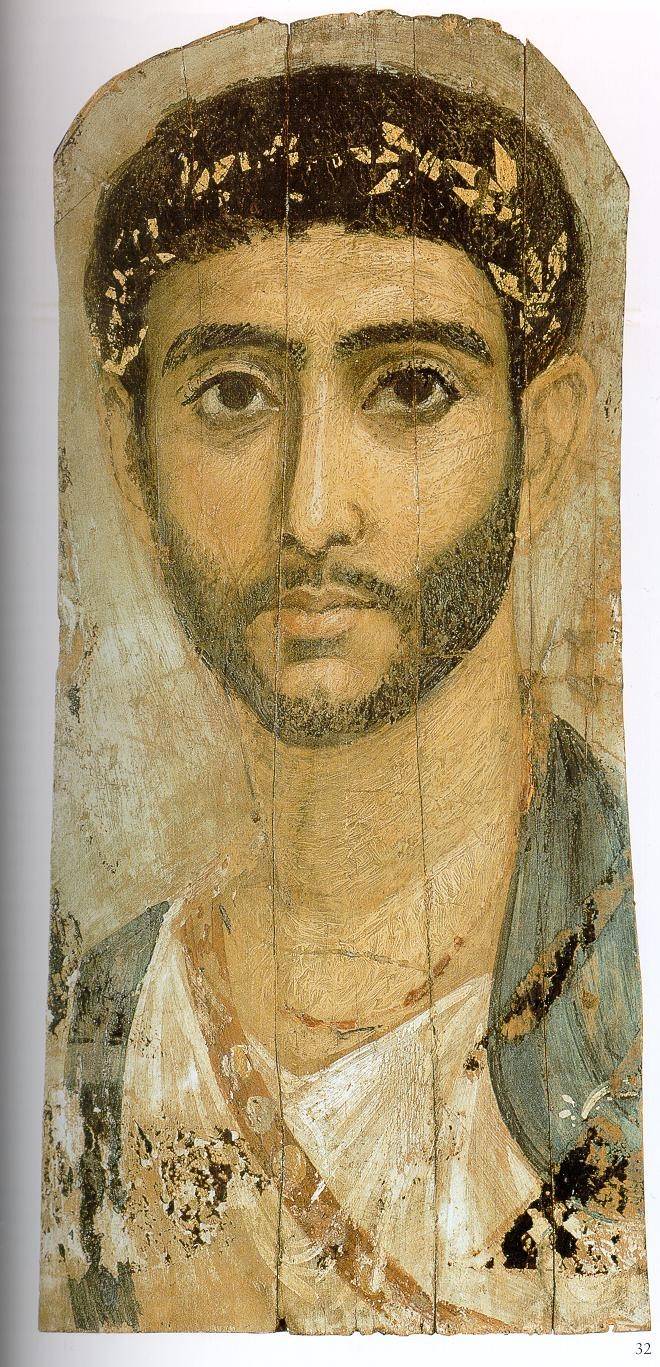 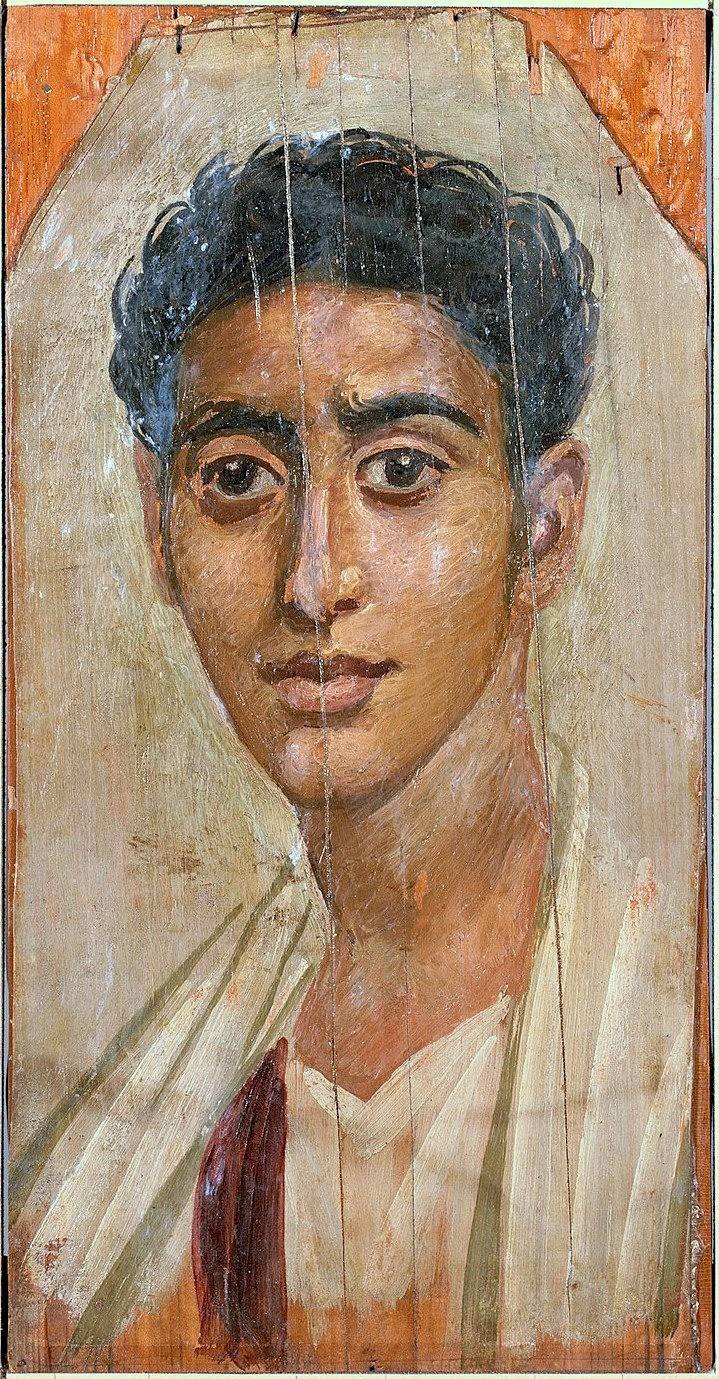 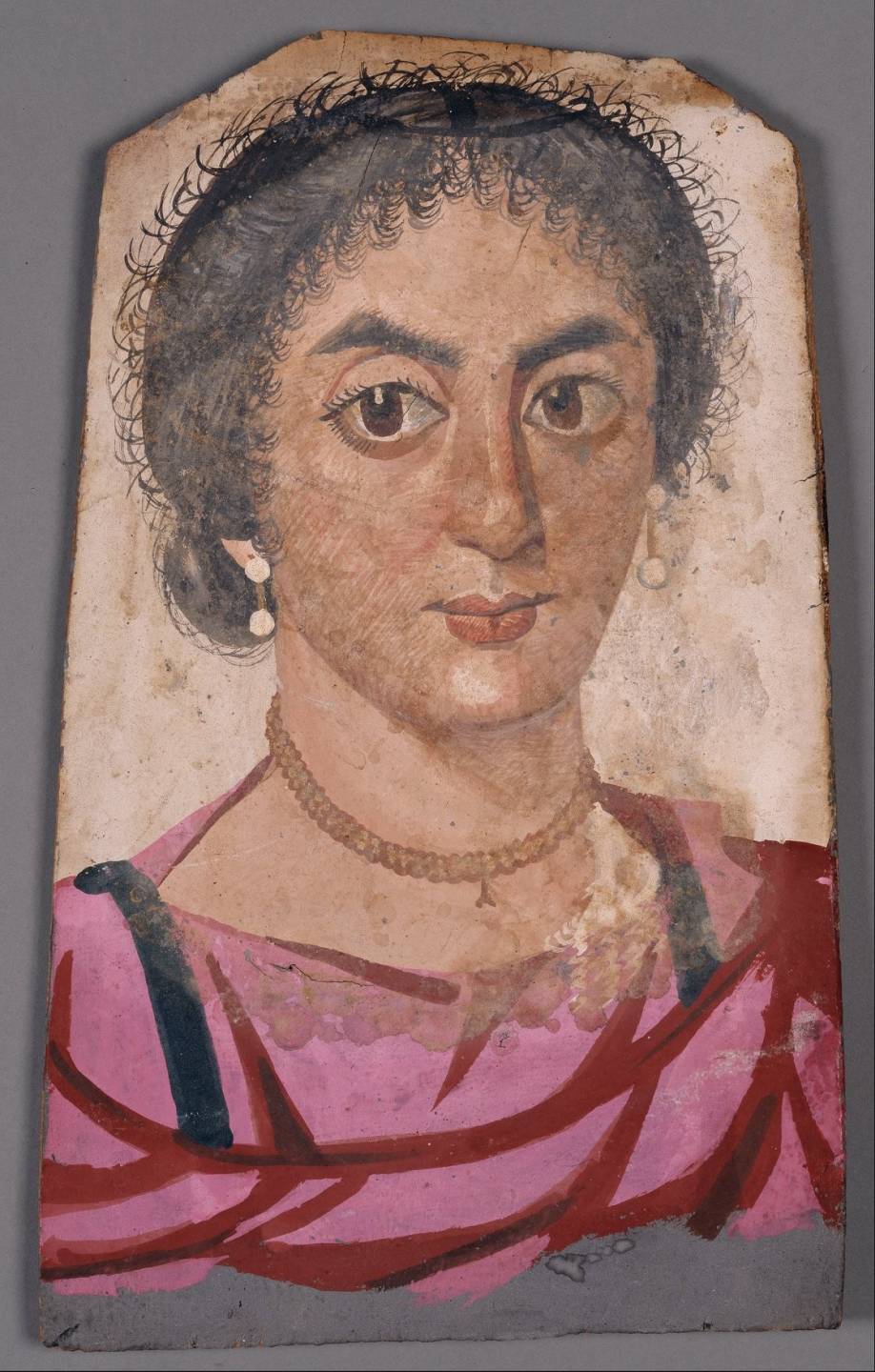 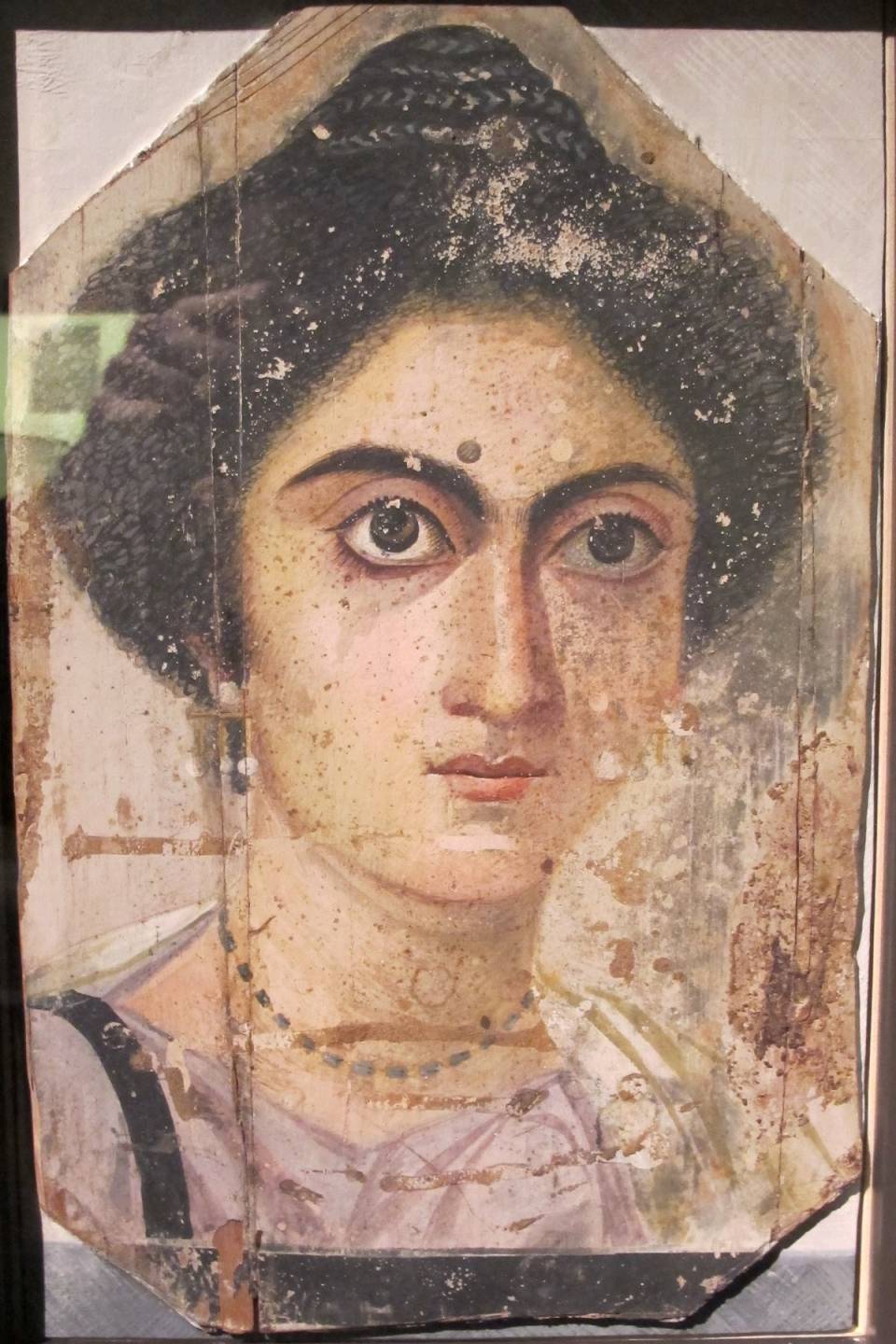 Vincent van Gogh
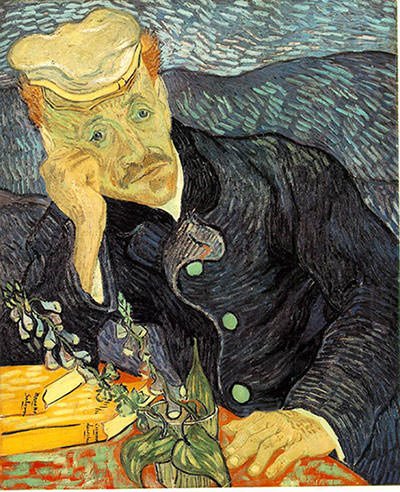 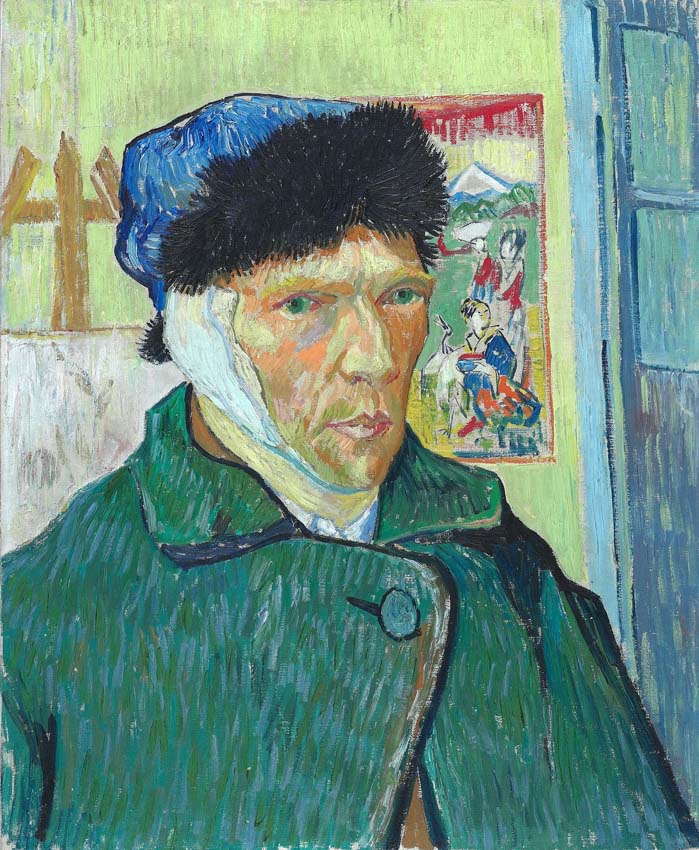 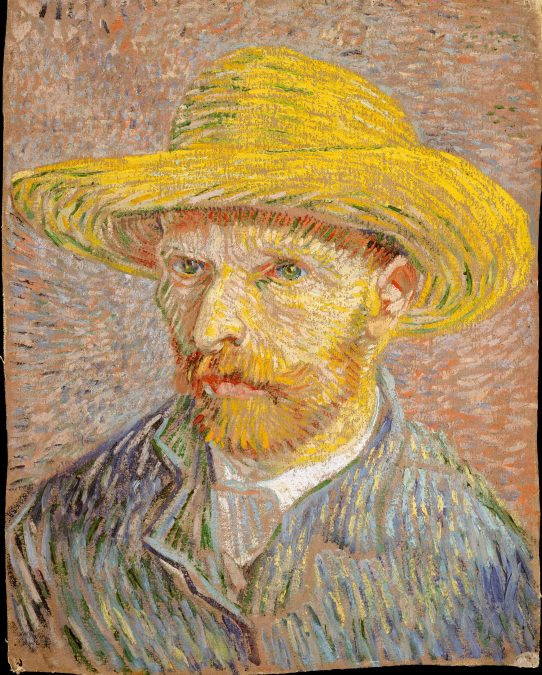 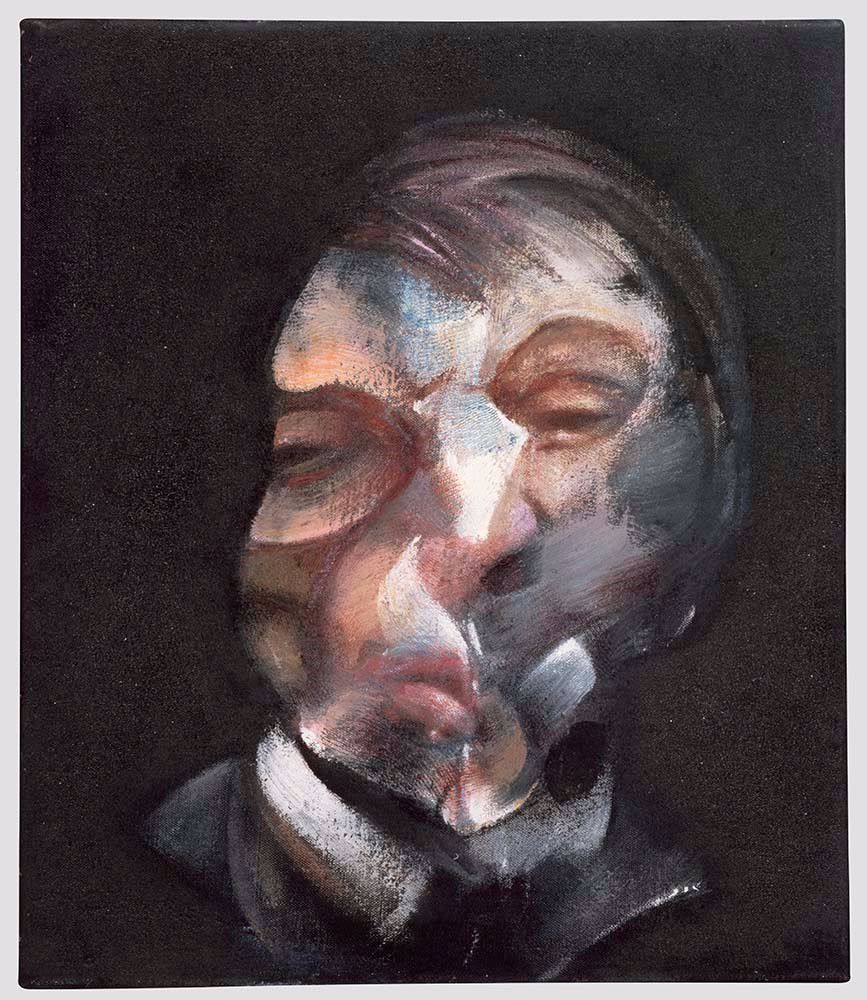 Francis Bacon
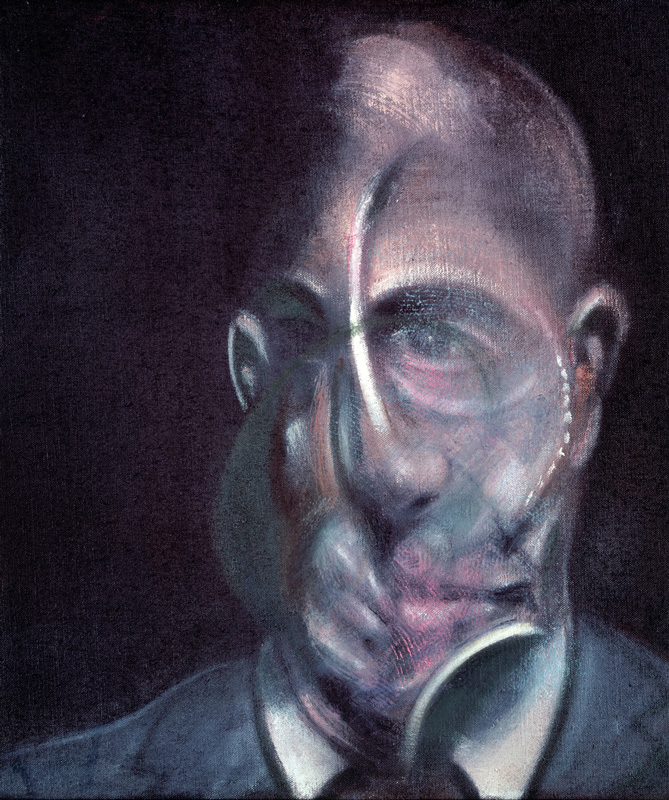 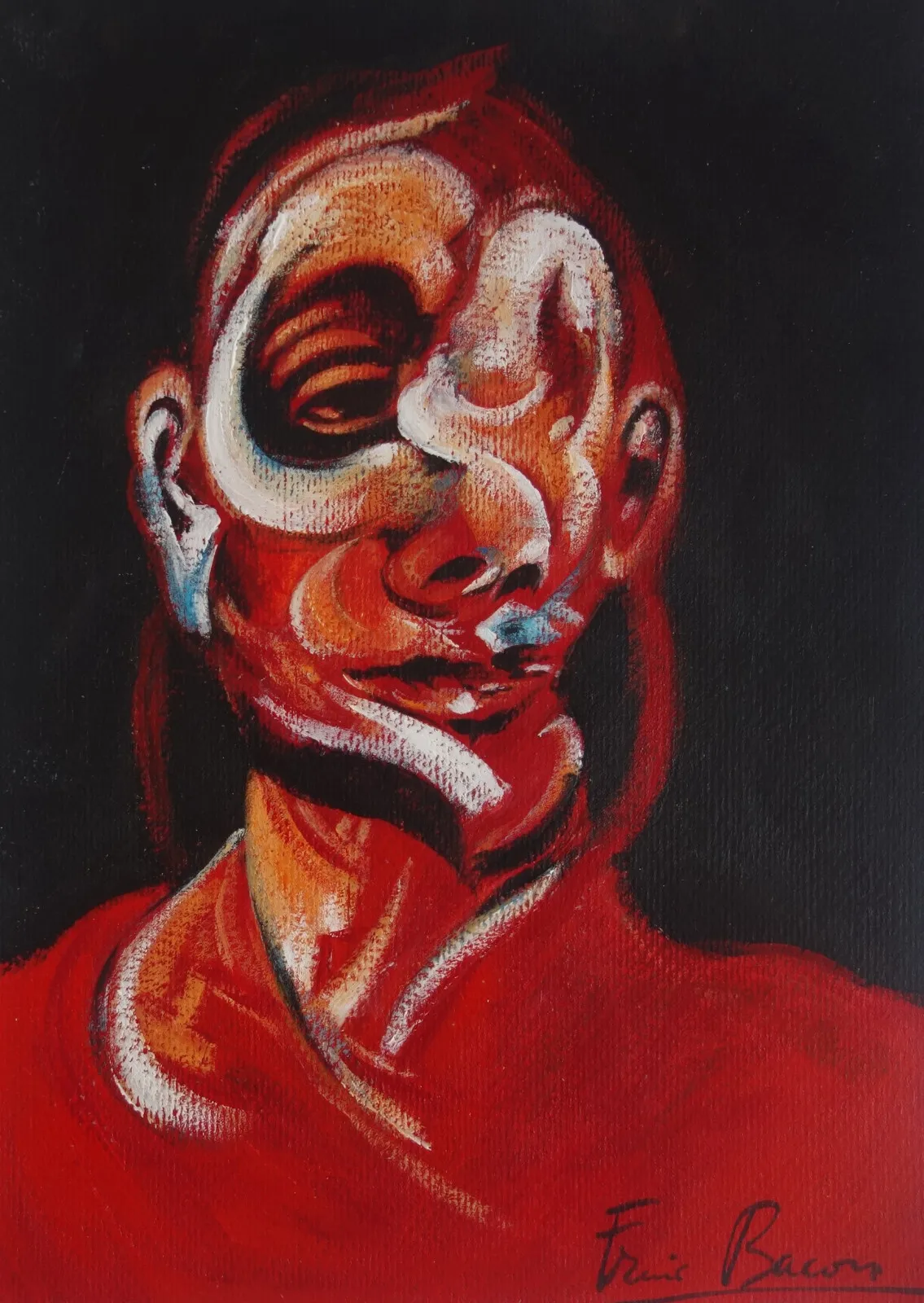 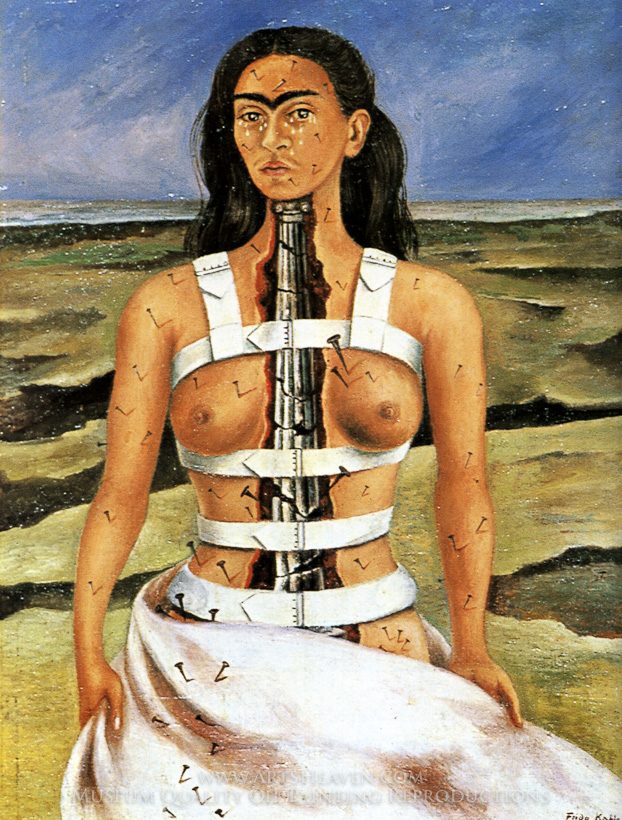 Frida Kahlo (ฟรีดา คาห์โล)
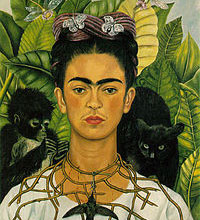 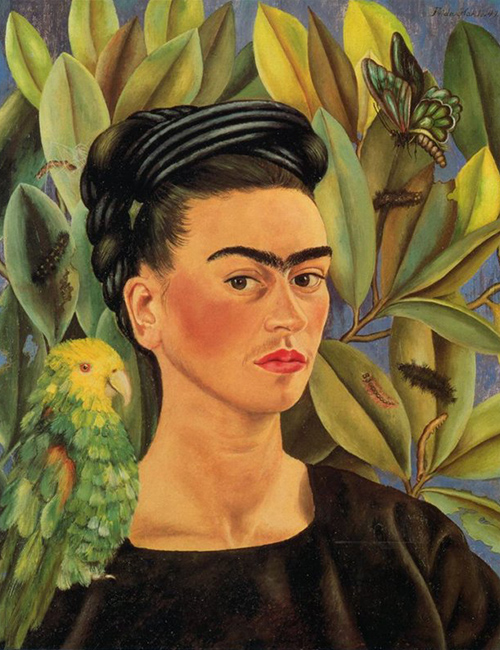 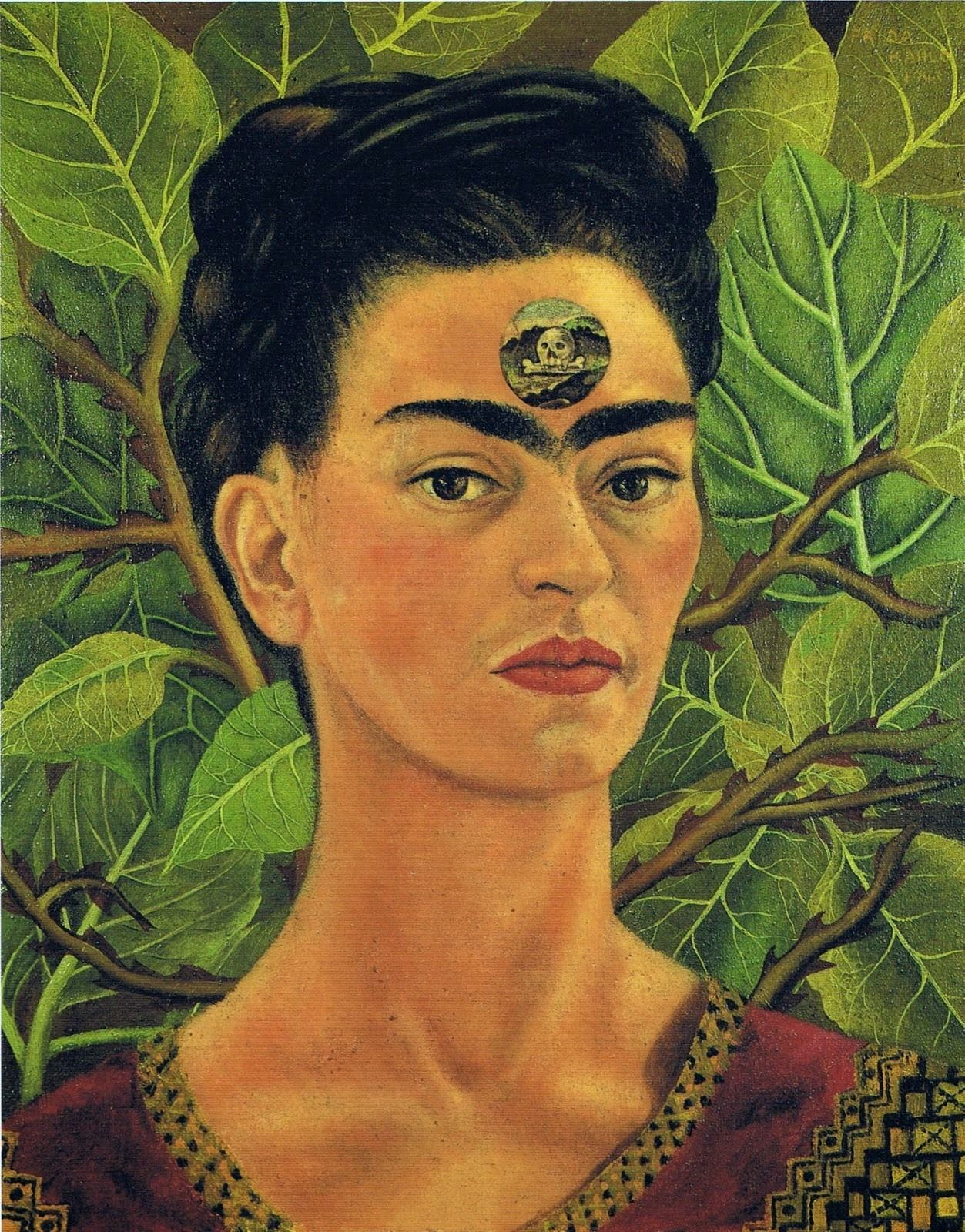 Egon Schiele อีกอน ชีเลอร์
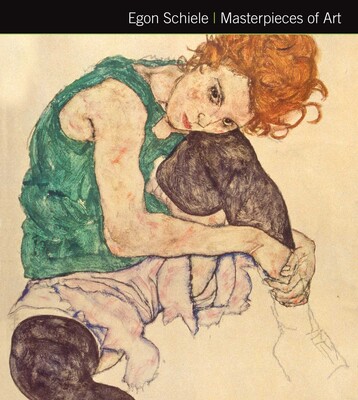 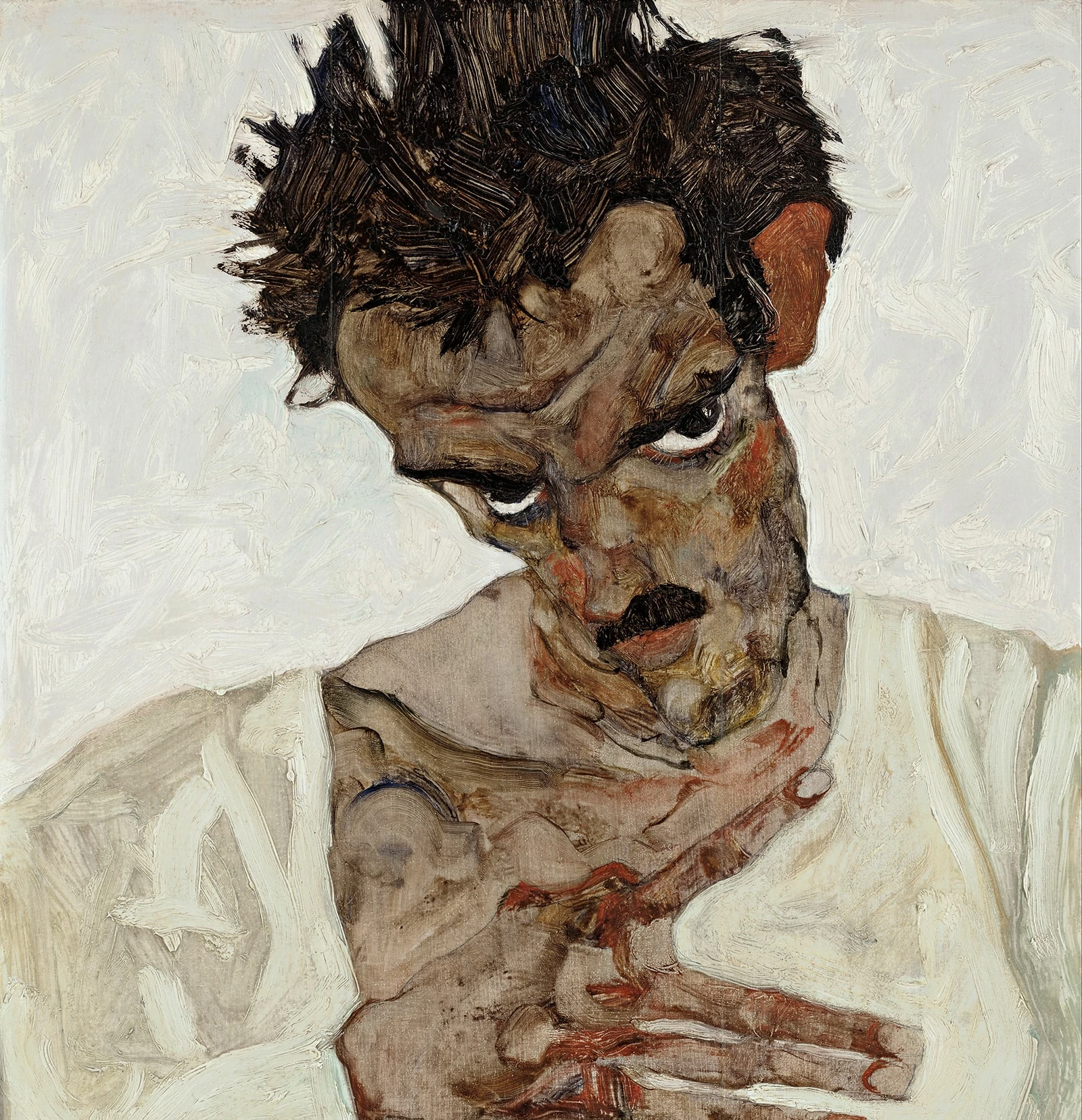 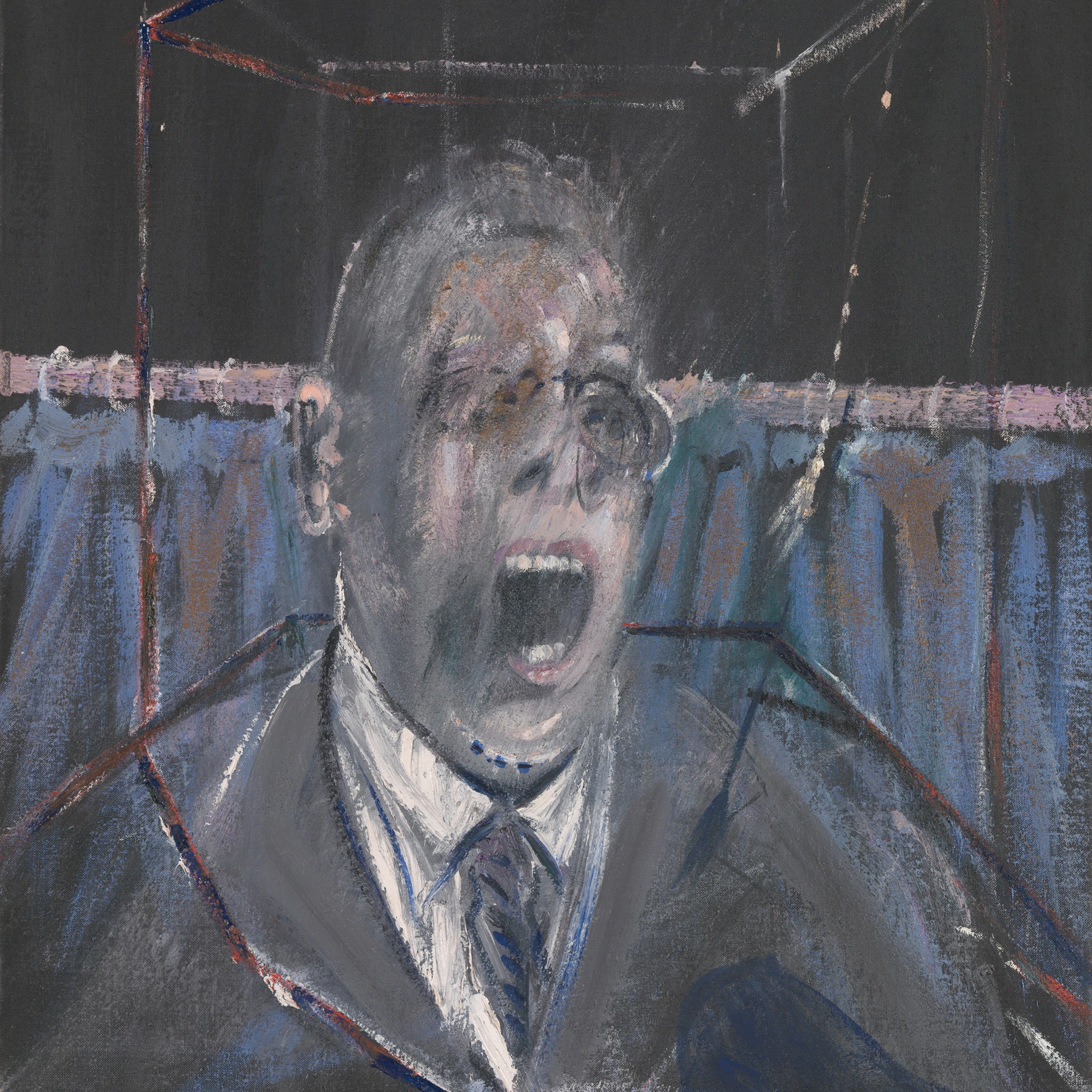 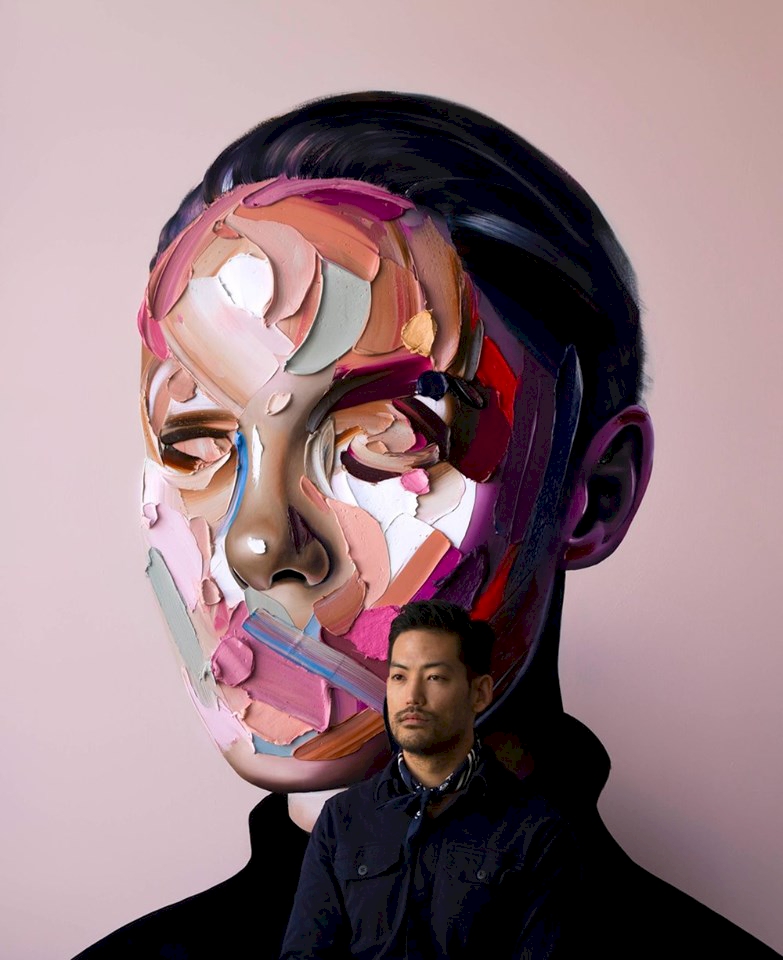 ศิลปินและนักแสดงชาวลอสแอนเจลิส โจเซฟ ลี (Joseph Lee) ใช้ฝีแปรงหนาหนักสร้างสรรค์ภาพวาดพอร์ตเทรตกึ่งนามธรรมหลากสีสัน ด้วยชั้นสีของฝีแปรงที่ทับซ้อนกันด้วยเทคนิค Impasto หรือการใช้สีหนาๆ ป้ายลงไปบนผืนผ้าใบจนเห็นเป็นรอยฝีแปรงหรือรอยเกรียงปาดสีทิ้งเอาไว้ เพื่อมุ่งแสดงออกถึงอารมณ์ความรู้สึกบนใบหน้ามนุษย์ มากกว่าจะนำเสนอความเหมือนจริง ซึ่งปื้นสีเหล่านี้ก็บดบังใบหน้าทั้งหมดเอาไว้จนไม่อาจมองเห็น
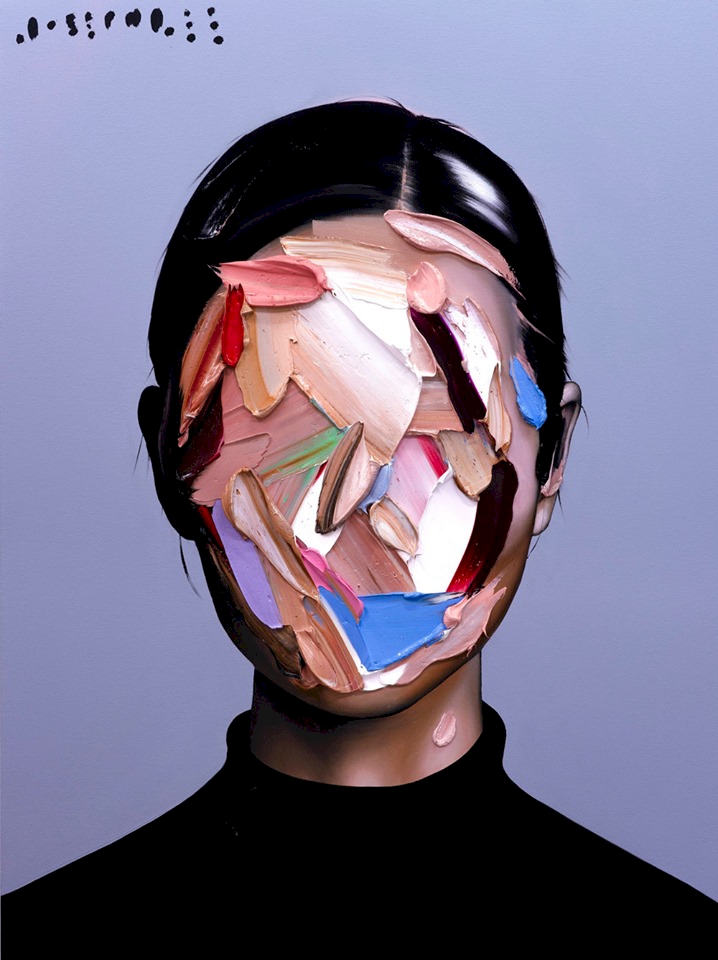 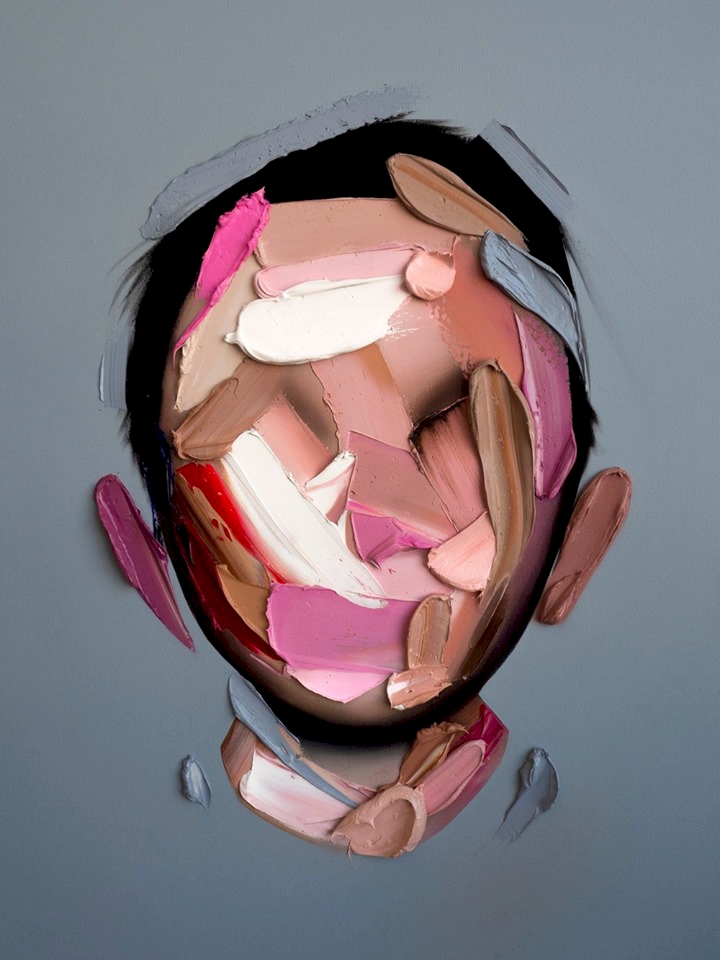 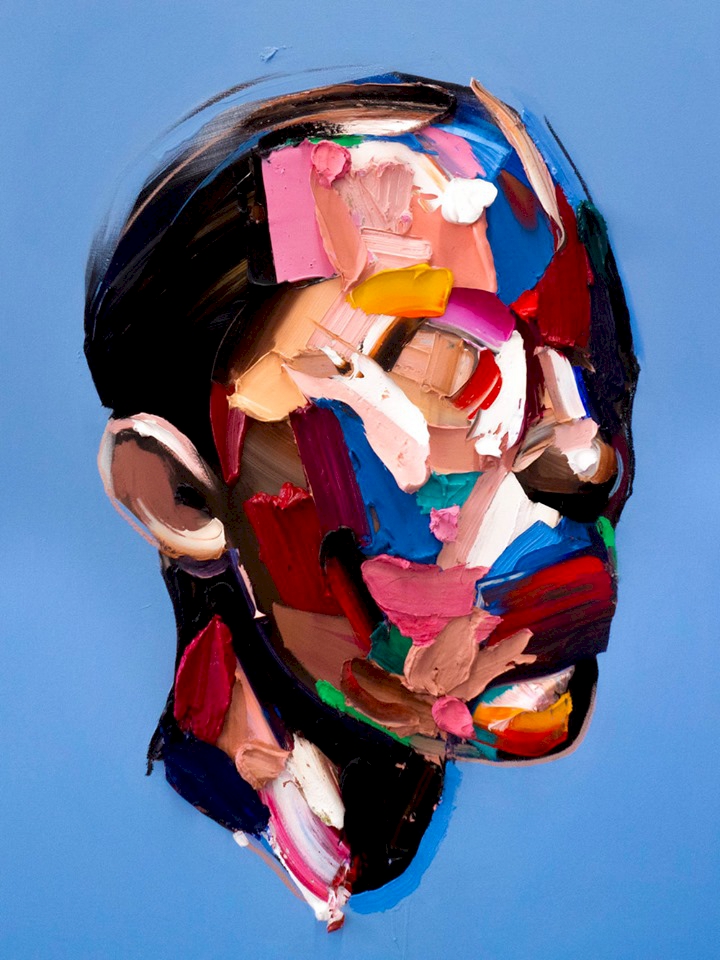 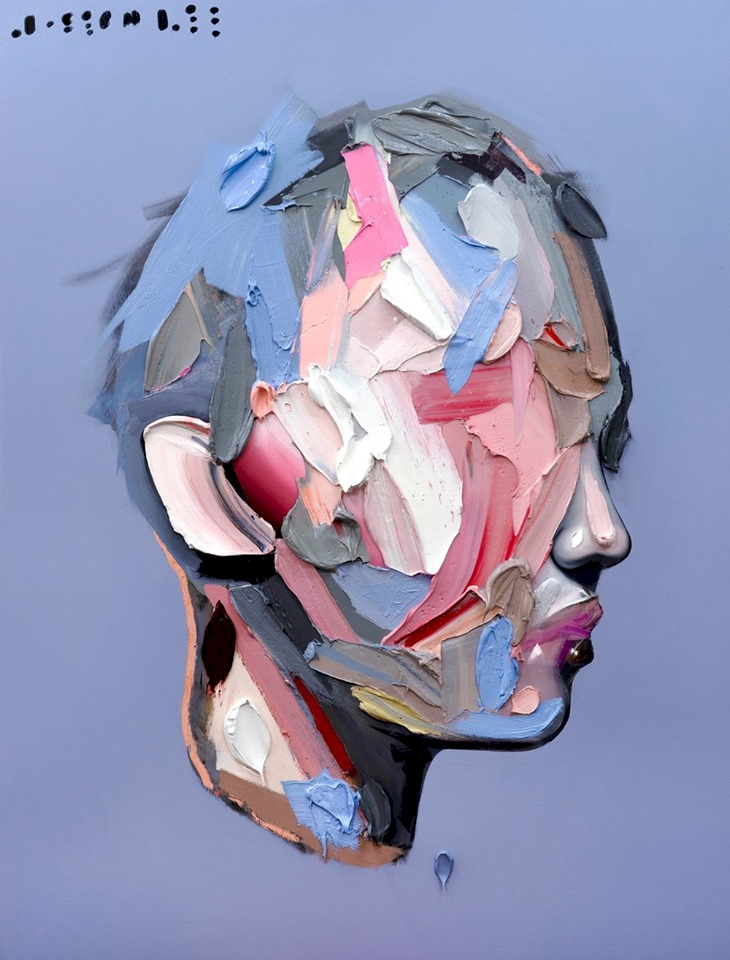 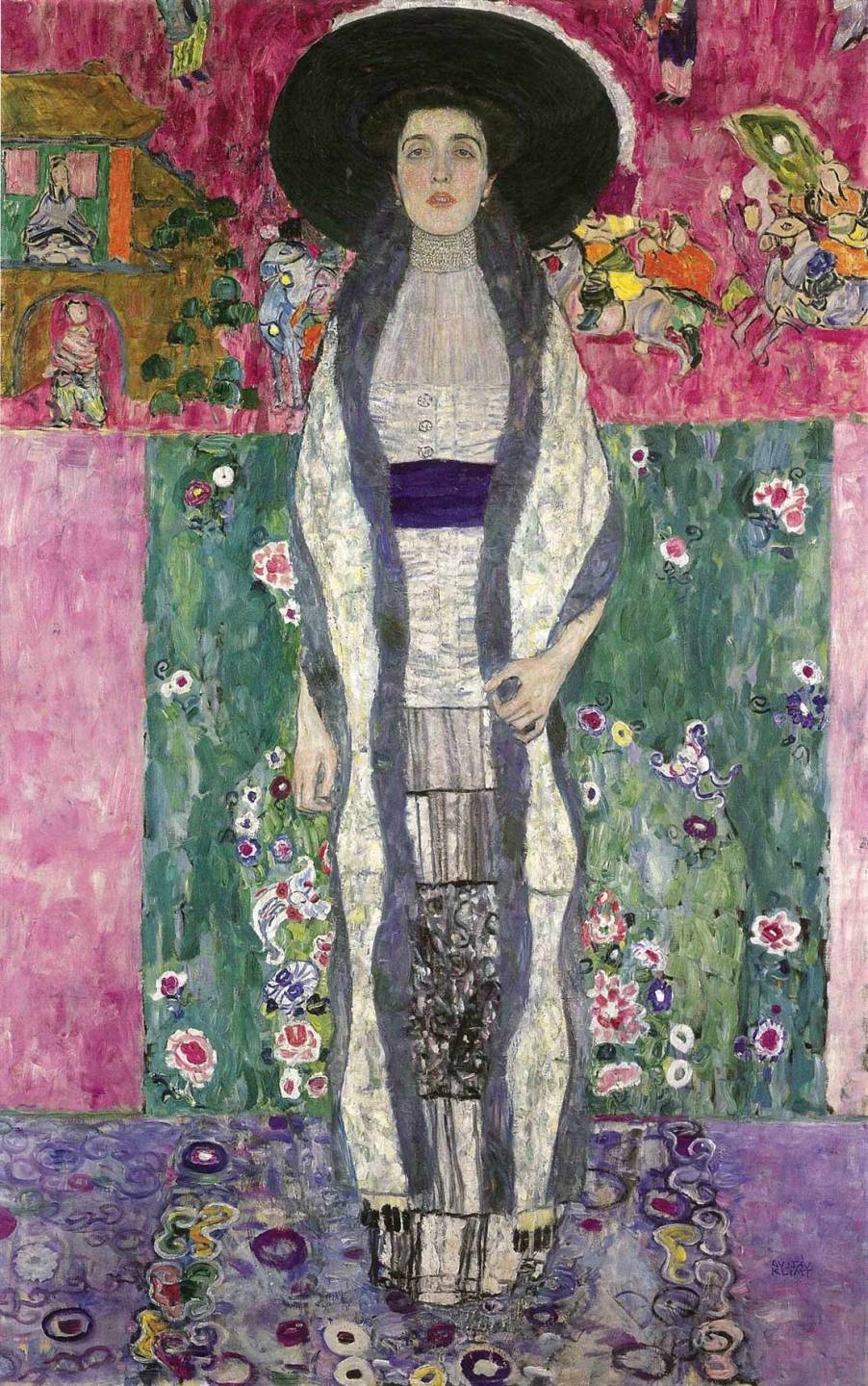 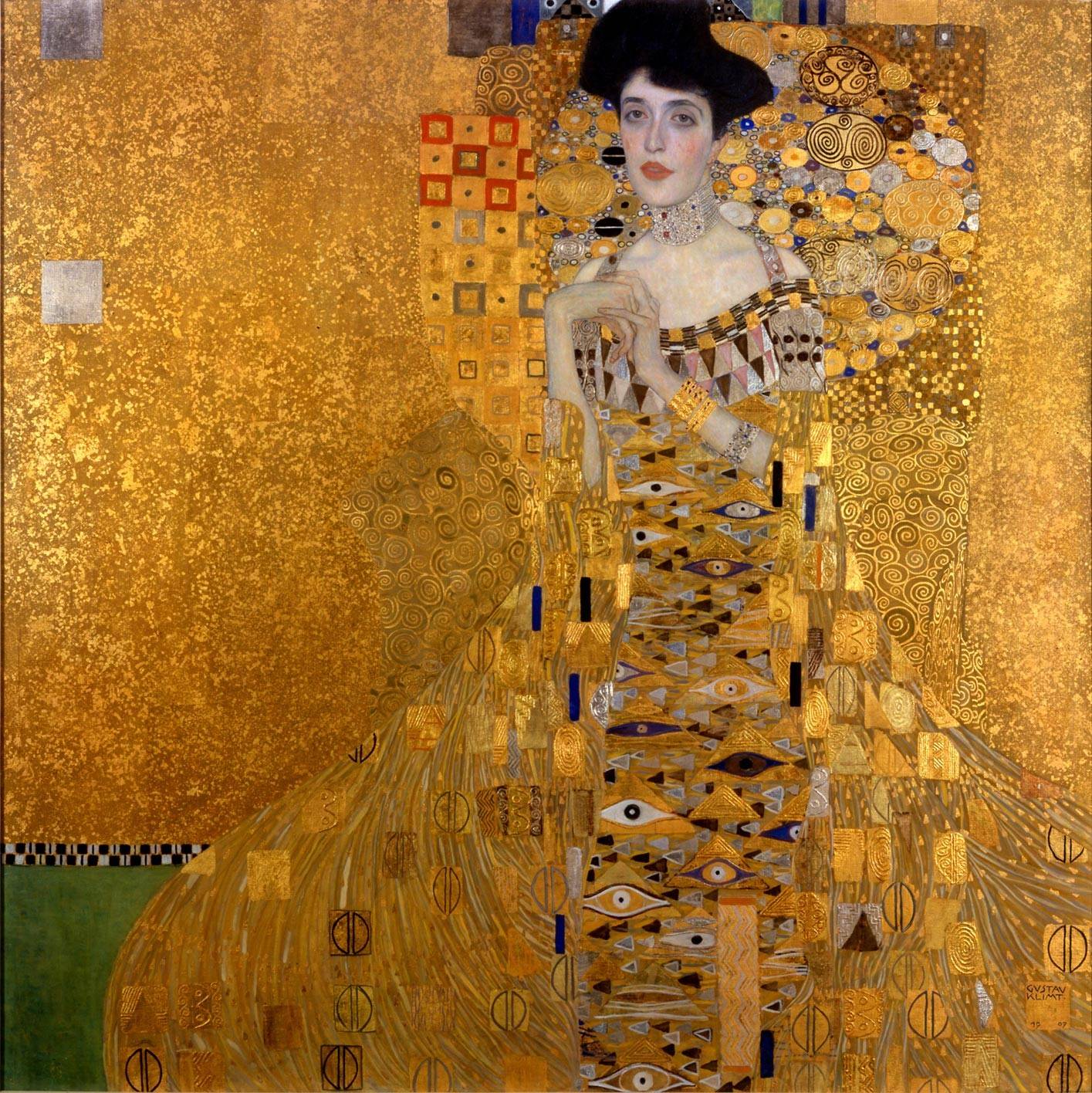 กุสตาฟ คลิ๊มต์ (Gustav Klimt)
มีเกลันเจโล (Michelangelo)
FamilyID=Office_ArchiveTorn
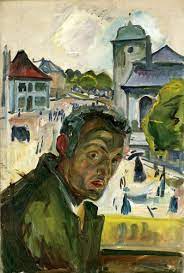 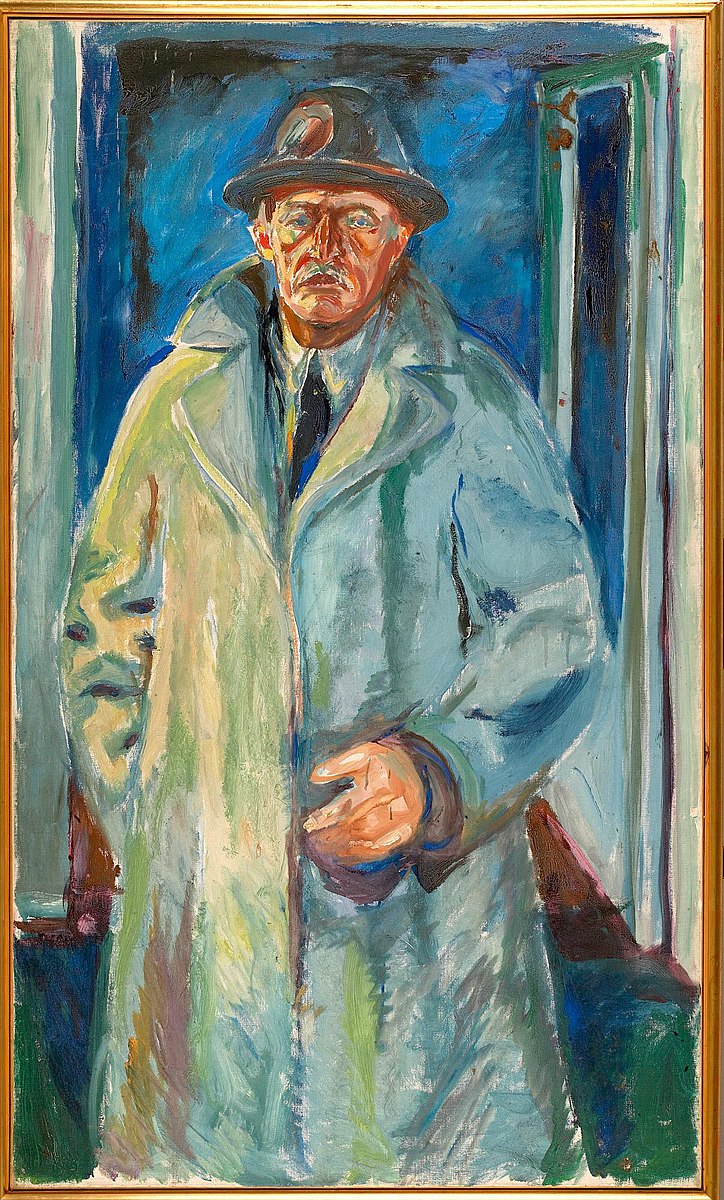 เอ็ดเวิร์ด มุงค์  (Edvard Munch)
โคลด์ โมเนต์ (Claude Monet)
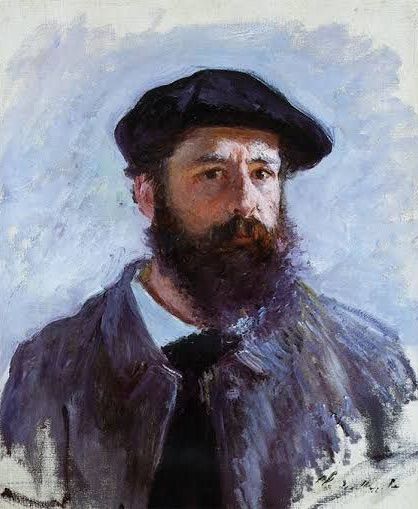 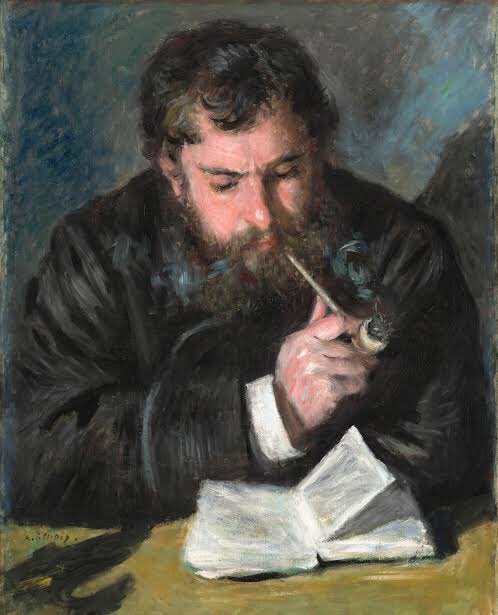 เฟอร์นันโด โบเตโร (Fernando Botero)
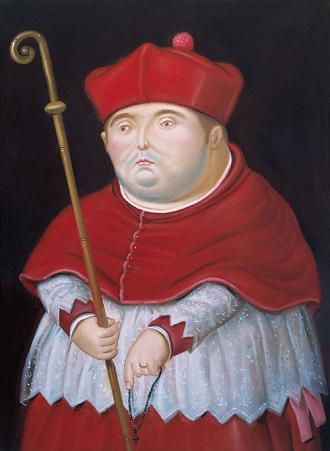 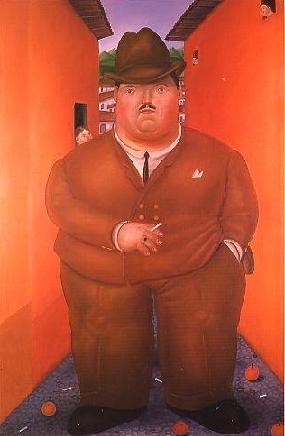 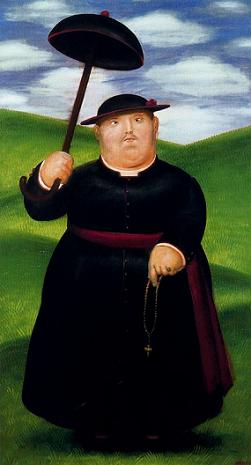 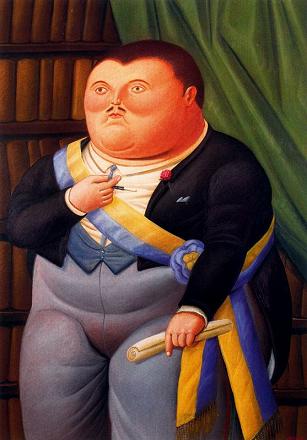 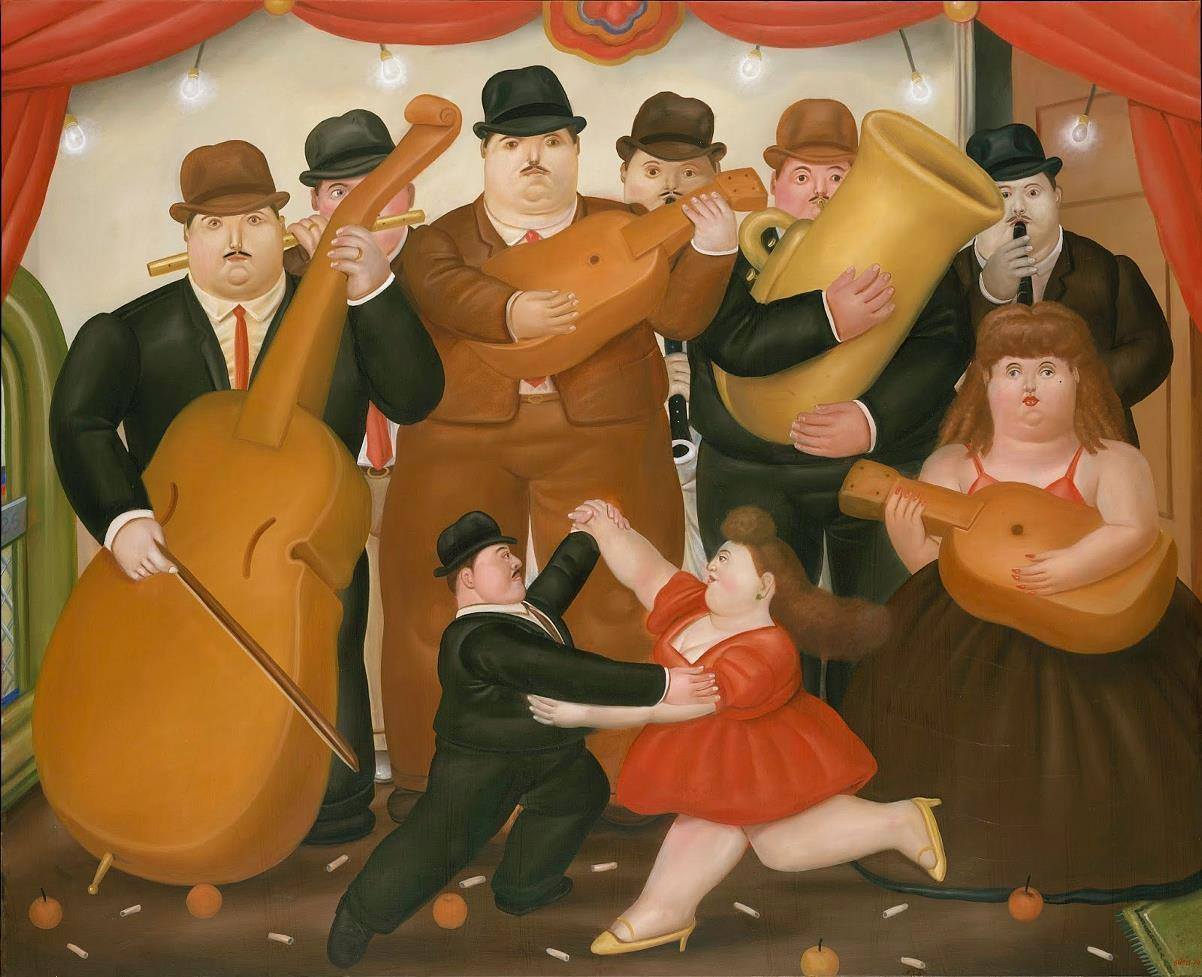 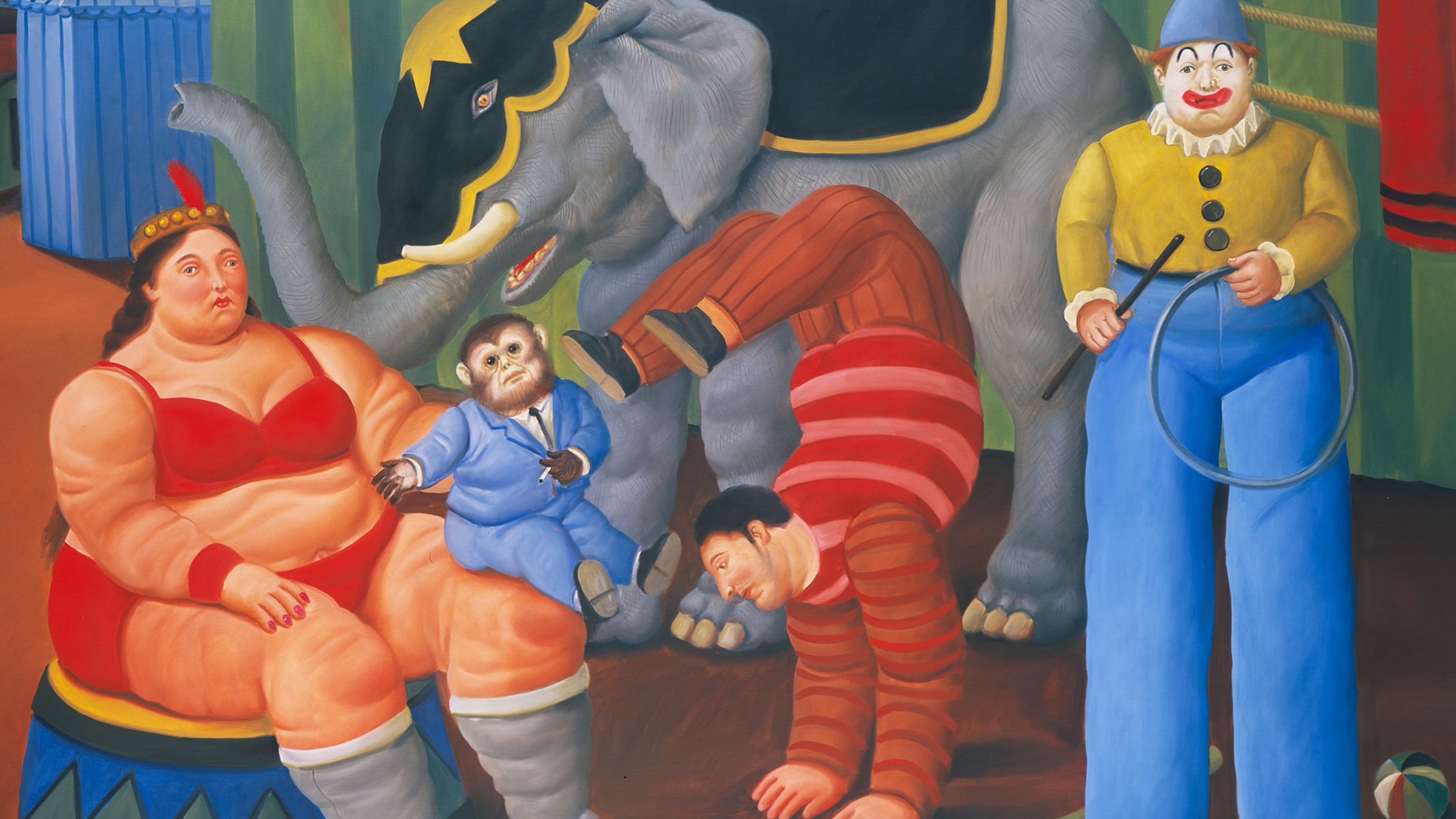 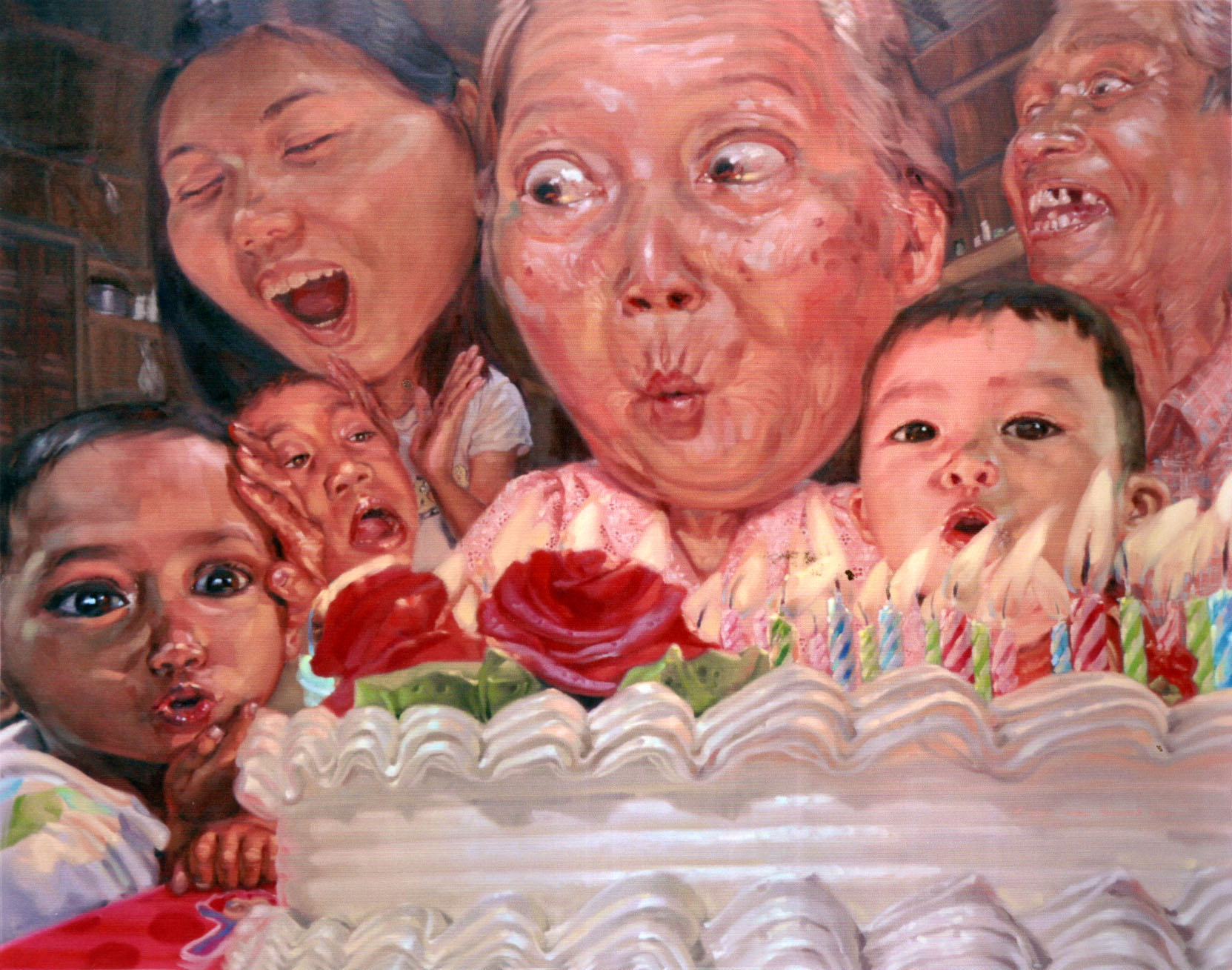 ลําพู กันเสนาะ
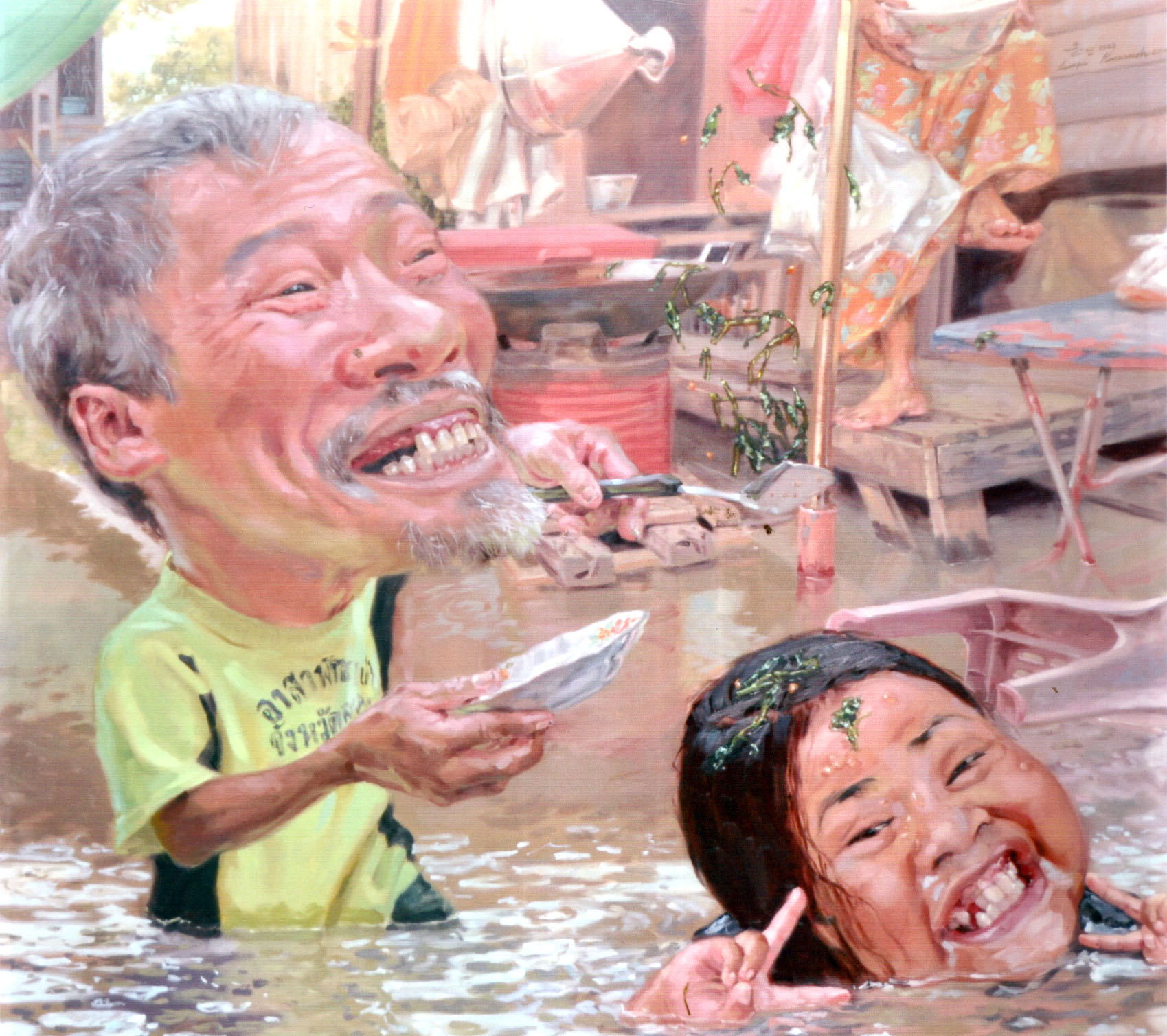 Kehinde Wiley
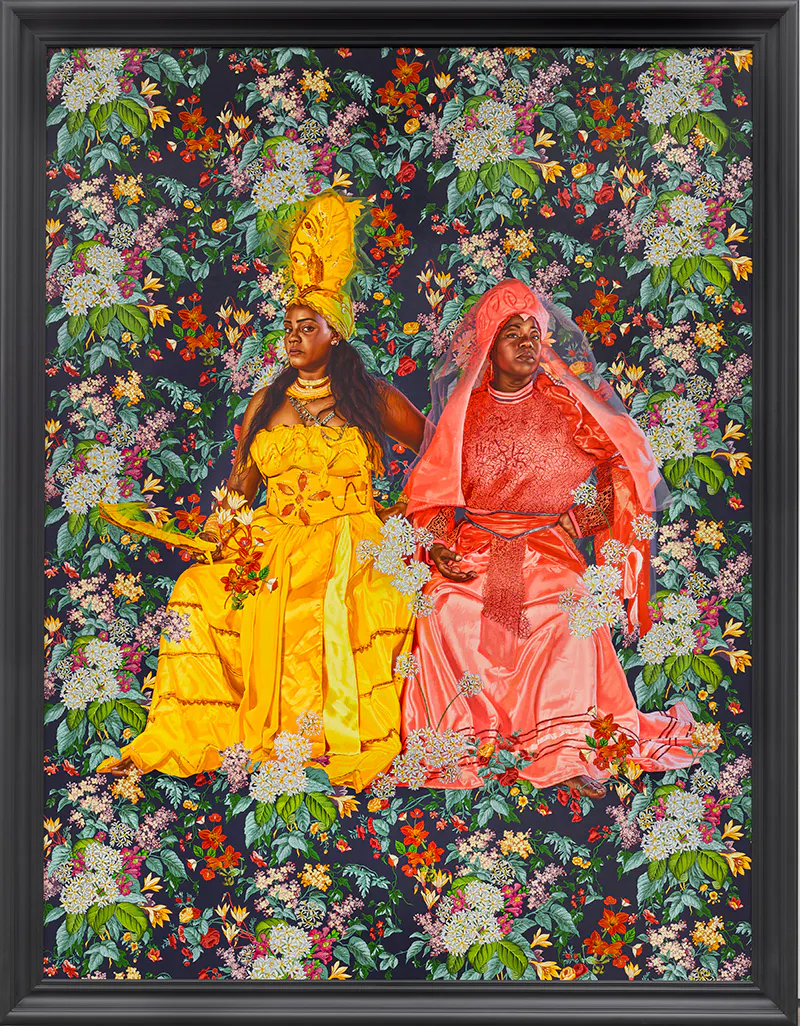 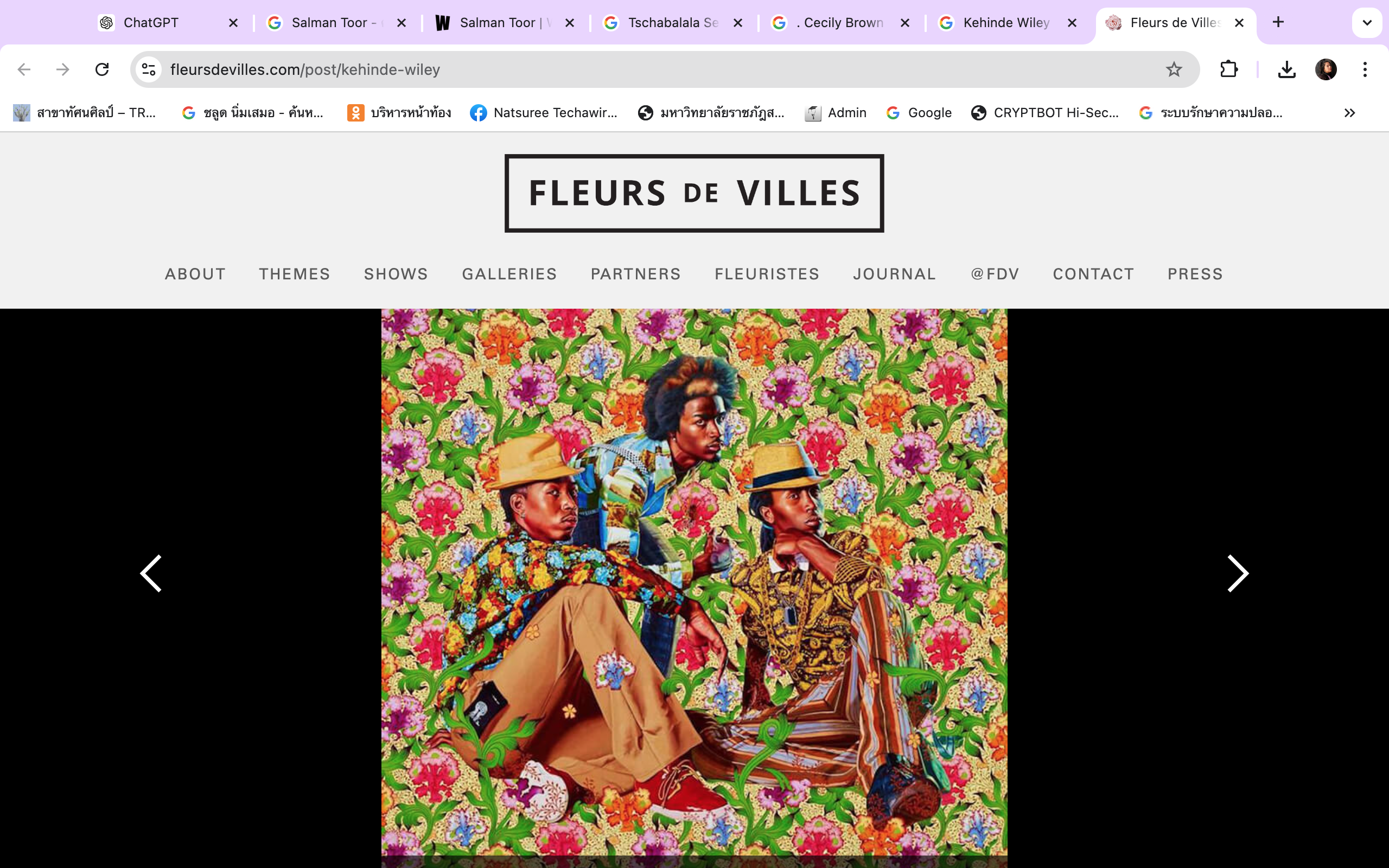 ศิลปินชาวอเมริกันที่สร้างสรรค์ภาพกลุ่มคนในสไตล์คลาสสิก แต่แทนที่จะเป็นบุคคลจากชนชั้นสูง เขากลับเลือกวาดภาพคนธรรมดาหรือกลุ่มคนจากชนชั้นล่างในสังคมสมัยใหม่ โดยการใช้สีสันและลวดลายที่มีความซับซ้อน
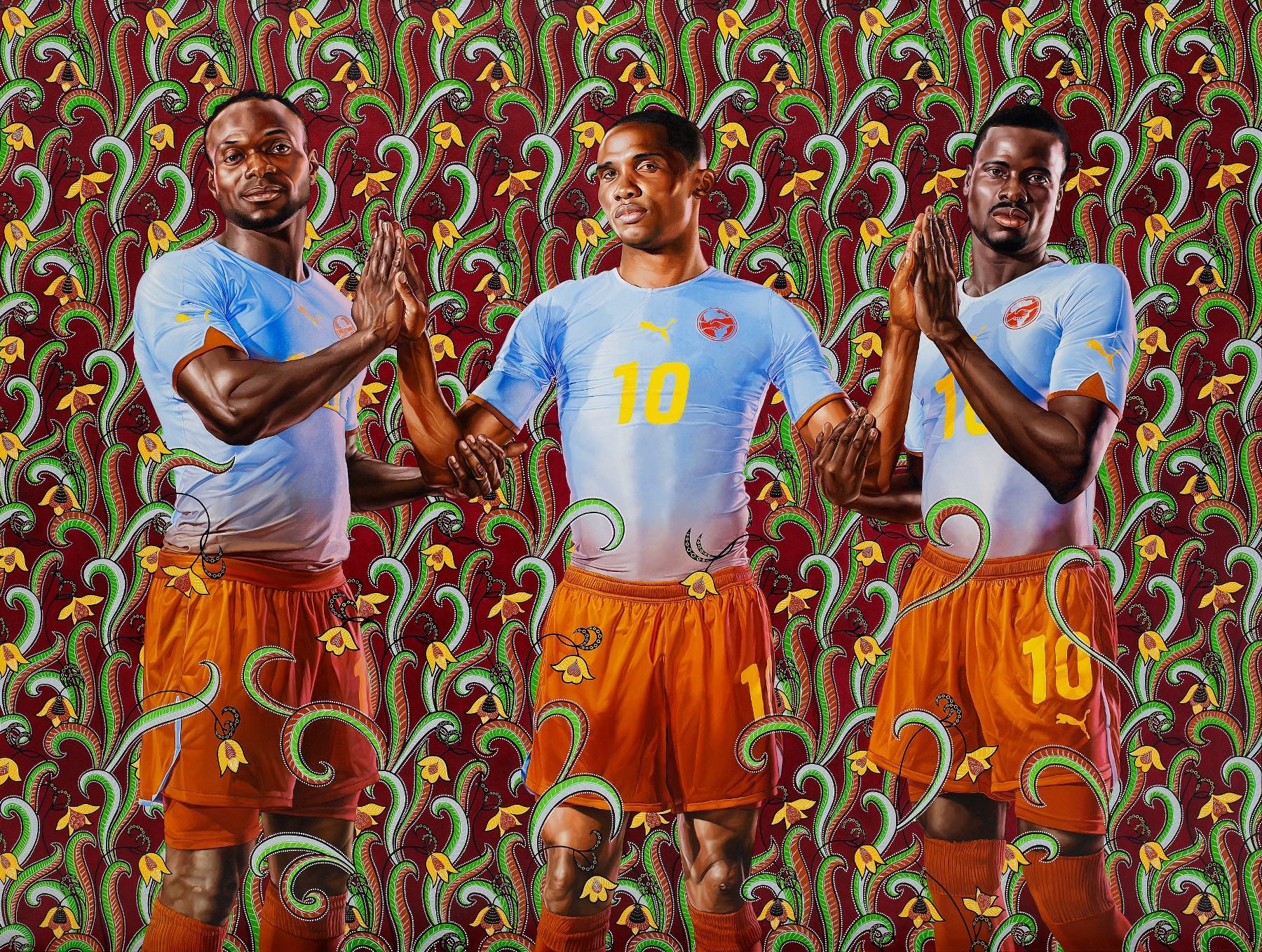 Njideka Akunyili Crosby
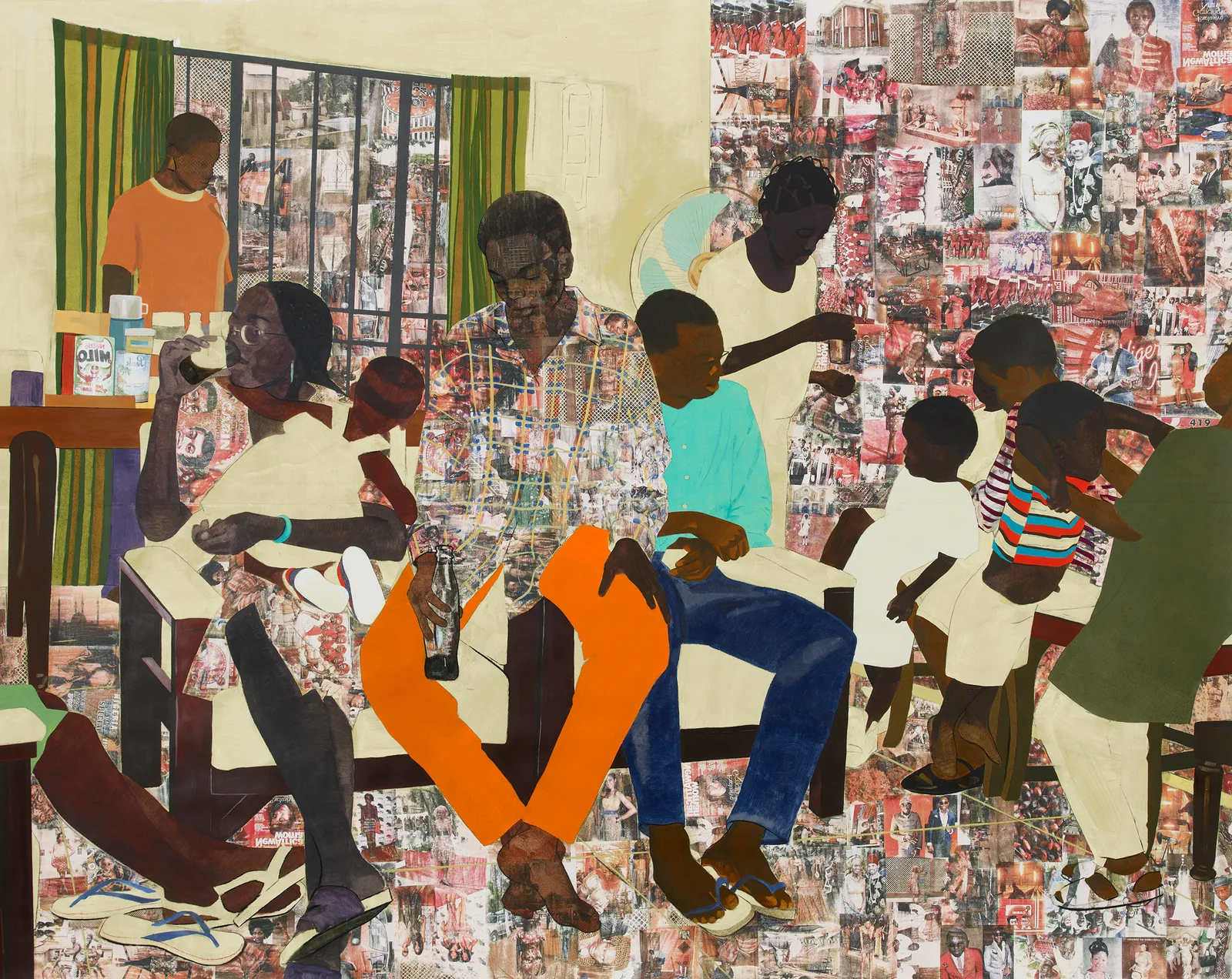 ศิลปินชาวไนจีเรีย-อเมริกันที่ใช้เทคนิคผสมในการสร้างภาพวาดกลุ่มคนที่สะท้อนถึงวัฒนธรรมและอัตลักษณ์ของชาวแอฟริกาและชีวิตในสังคมตะวันตก ผลงานของเธอมักมีการซ้อนภาพและการใช้พื้นผิวที่ซับซ้อน
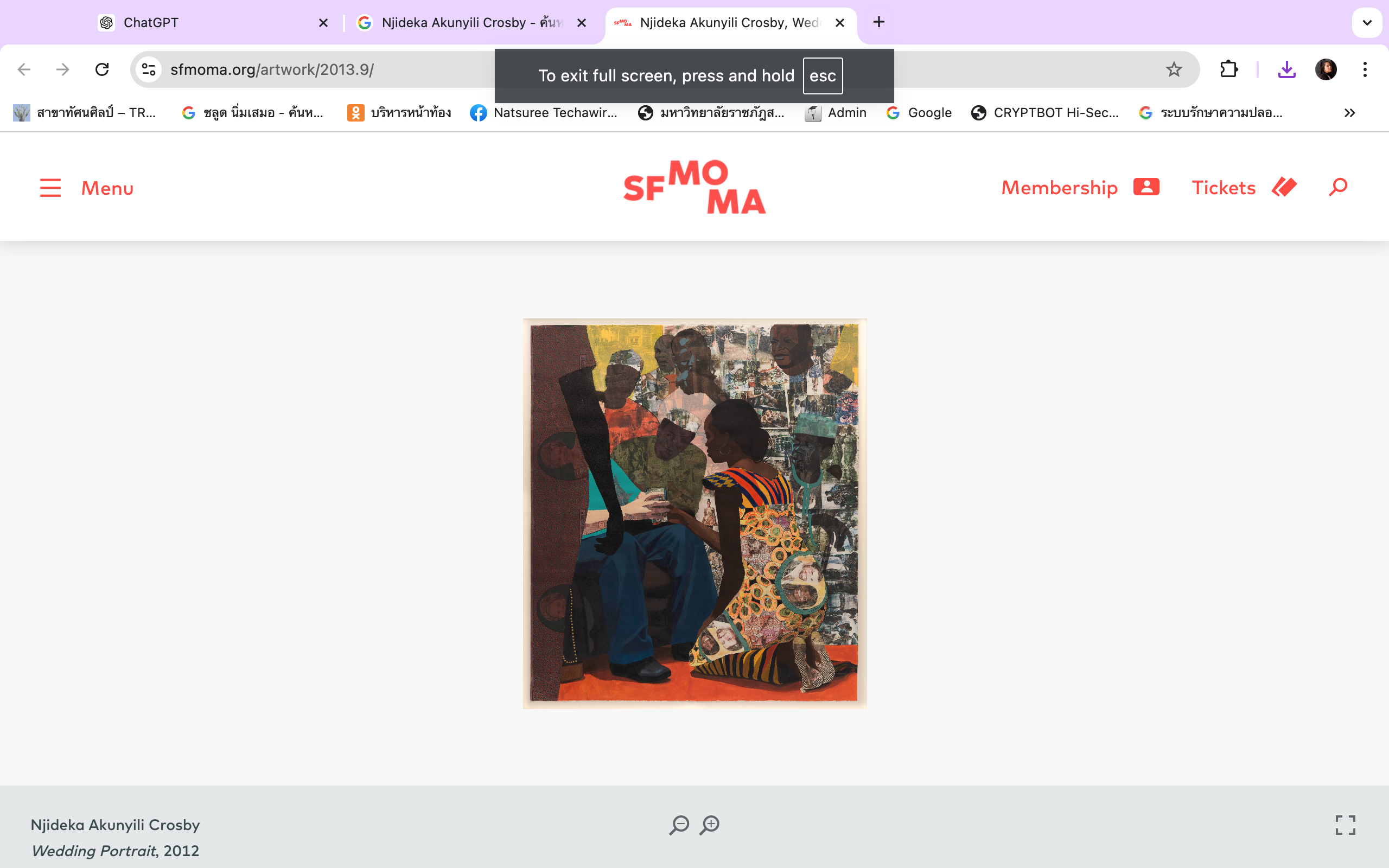 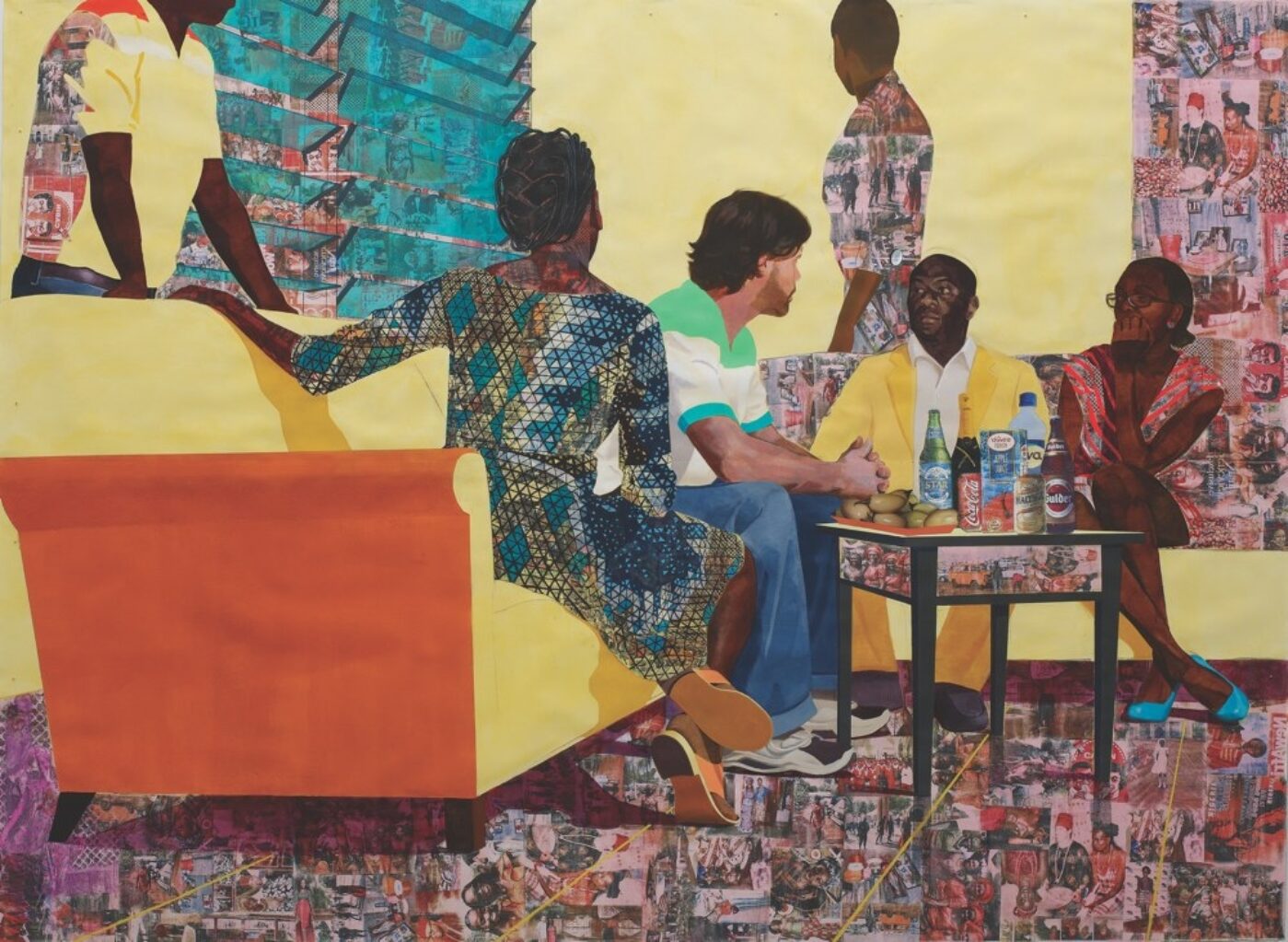 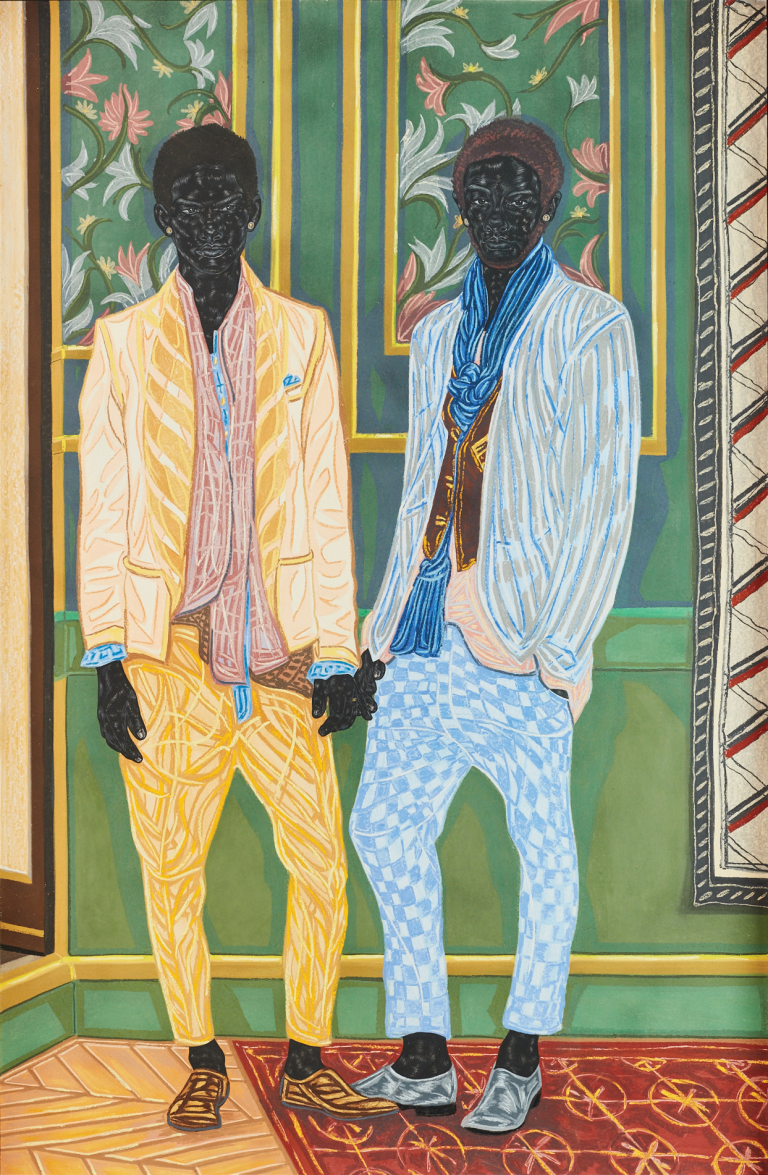 Toyin Ojih Odutola
ศิลปินชาวไนจีเรีย-อเมริกันที่เชี่ยวชาญในการวาดภาพกลุ่มคนที่มีเรื่องราวเกี่ยวกับการเมืองและอัตลักษณ์ ผลงานของเธอมีการใช้เส้นและแสงเงาที่สร้างความรู้สึกของการเคลื่อนไหวและความละเอียดอ่อนของผิวหนัง
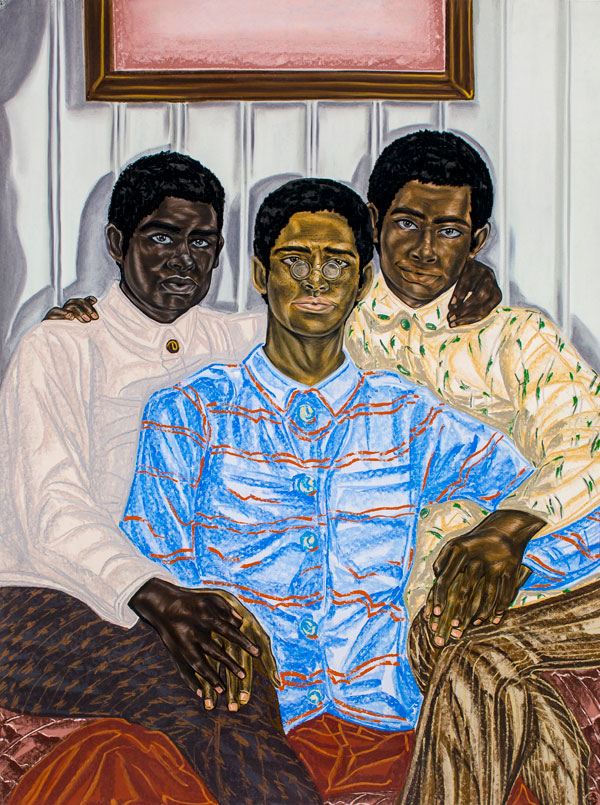 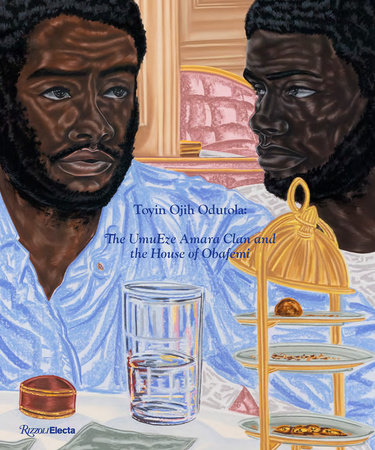 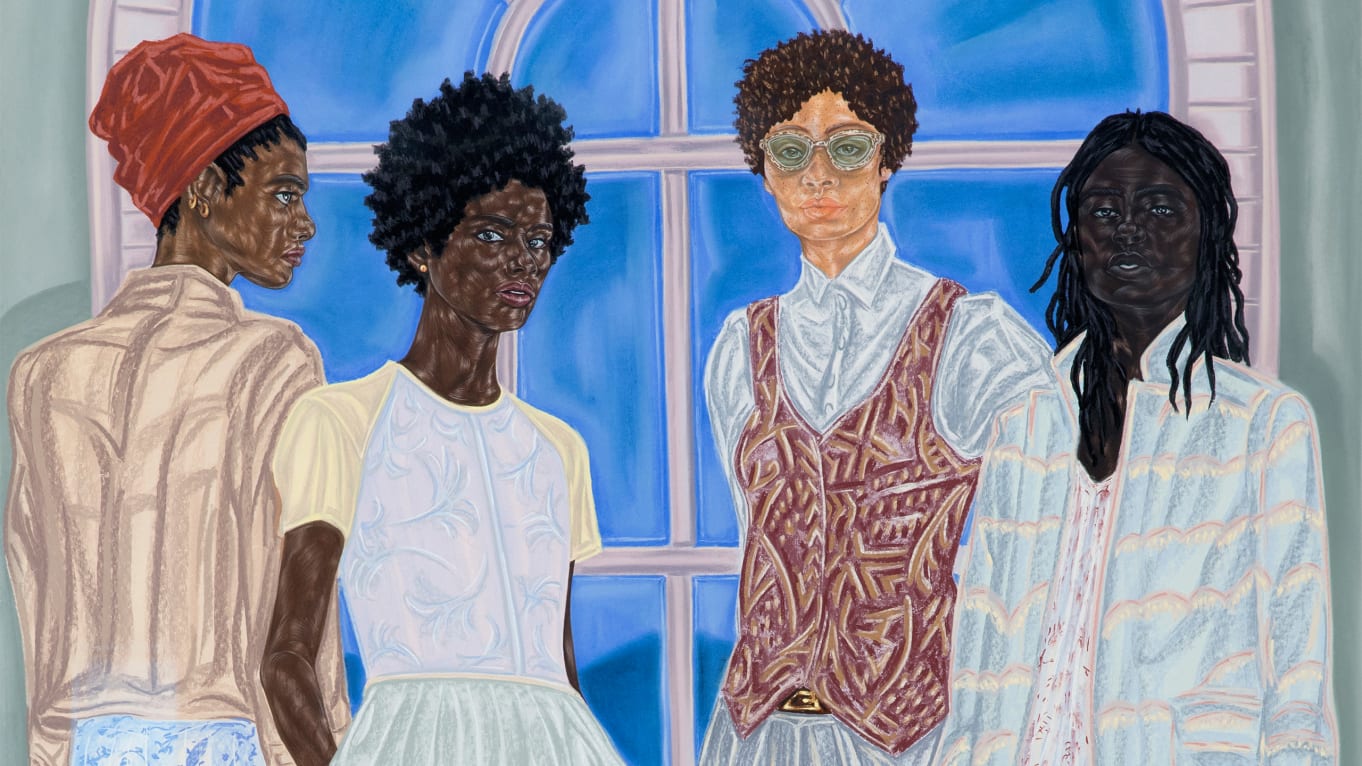 Salman Toor
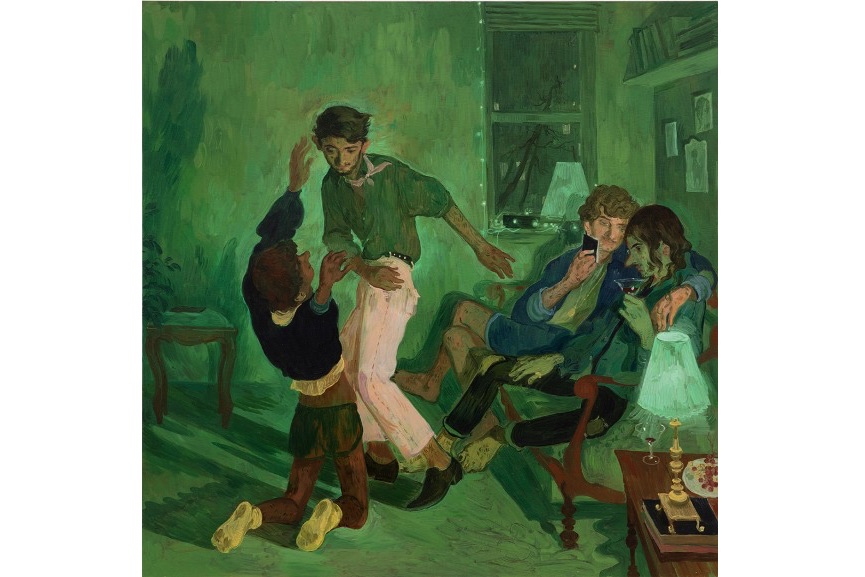 ศิลปินชาวปากีสถาน-อเมริกันที่สร้างสรรค์ภาพวาดของกลุ่มคนรุ่นใหม่ในเมืองใหญ่ งานของเขามักแสดงถึงความเป็นชนกลุ่มน้อย LGBTQ+ และชีวิตในโลกสมัยใหม่ผ่านโทนสีอ่อนและบรรยากาศที่แฝงไปด้วยความละเอียดอ่อน
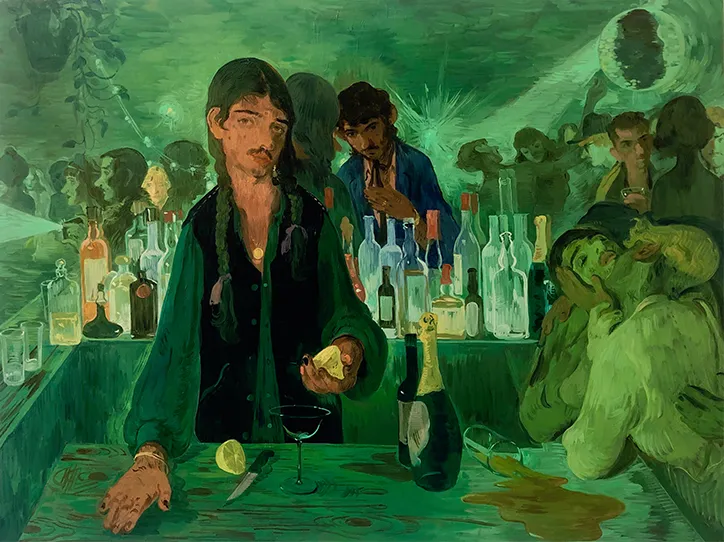 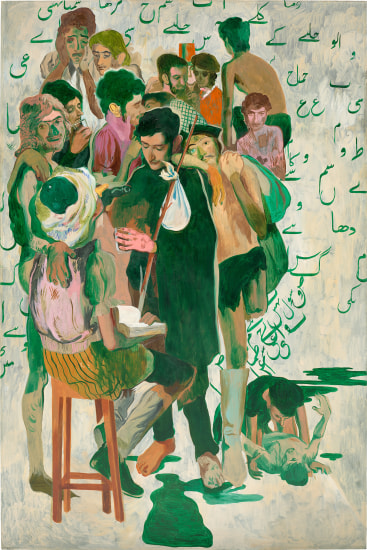 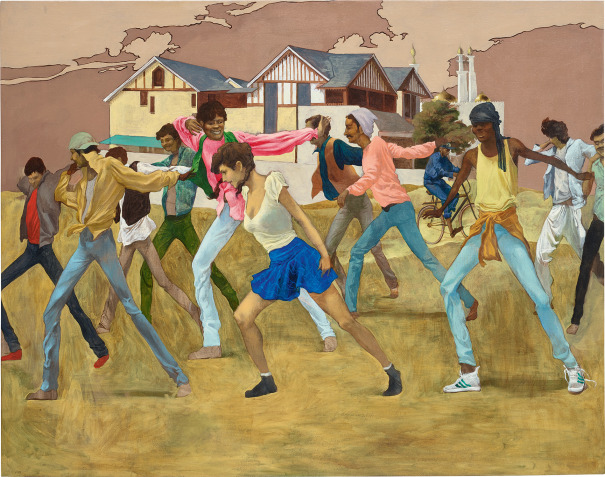 Cecily Brown
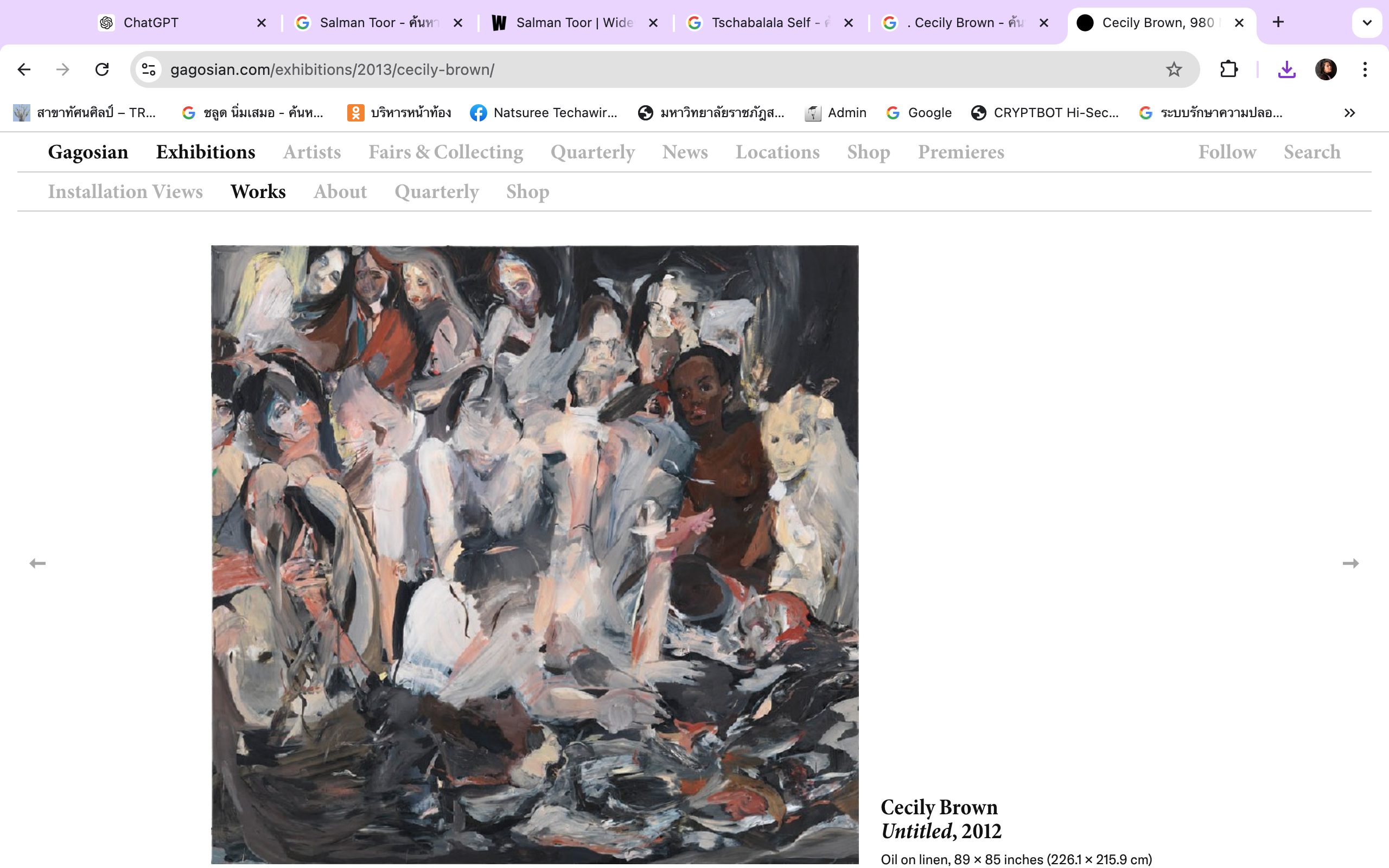 ศิลปินชาวอังกฤษที่มีชื่อเสียงในวงการศิลปะนานาชาติ ผลงานของเธอใช้เทคนิคการวาดภาพแบบพลังฝีแปรงที่หนักแน่นและมีการบิดเบือนภาพร่างกายให้กลายเป็นกึ่งนามธรรม ผลงานของเธอมักสะท้อนถึงอารมณ์และพลังของมนุษย์
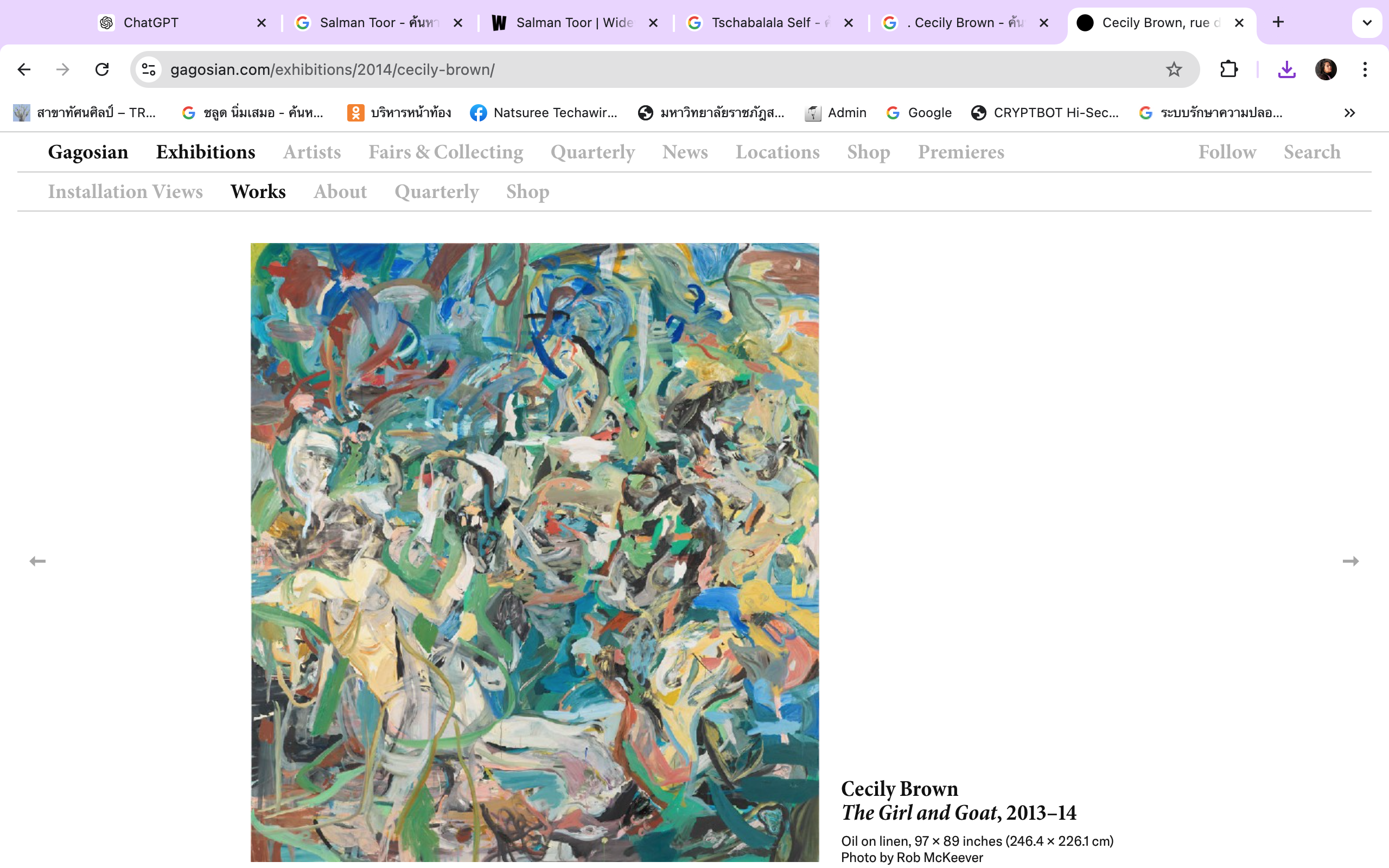 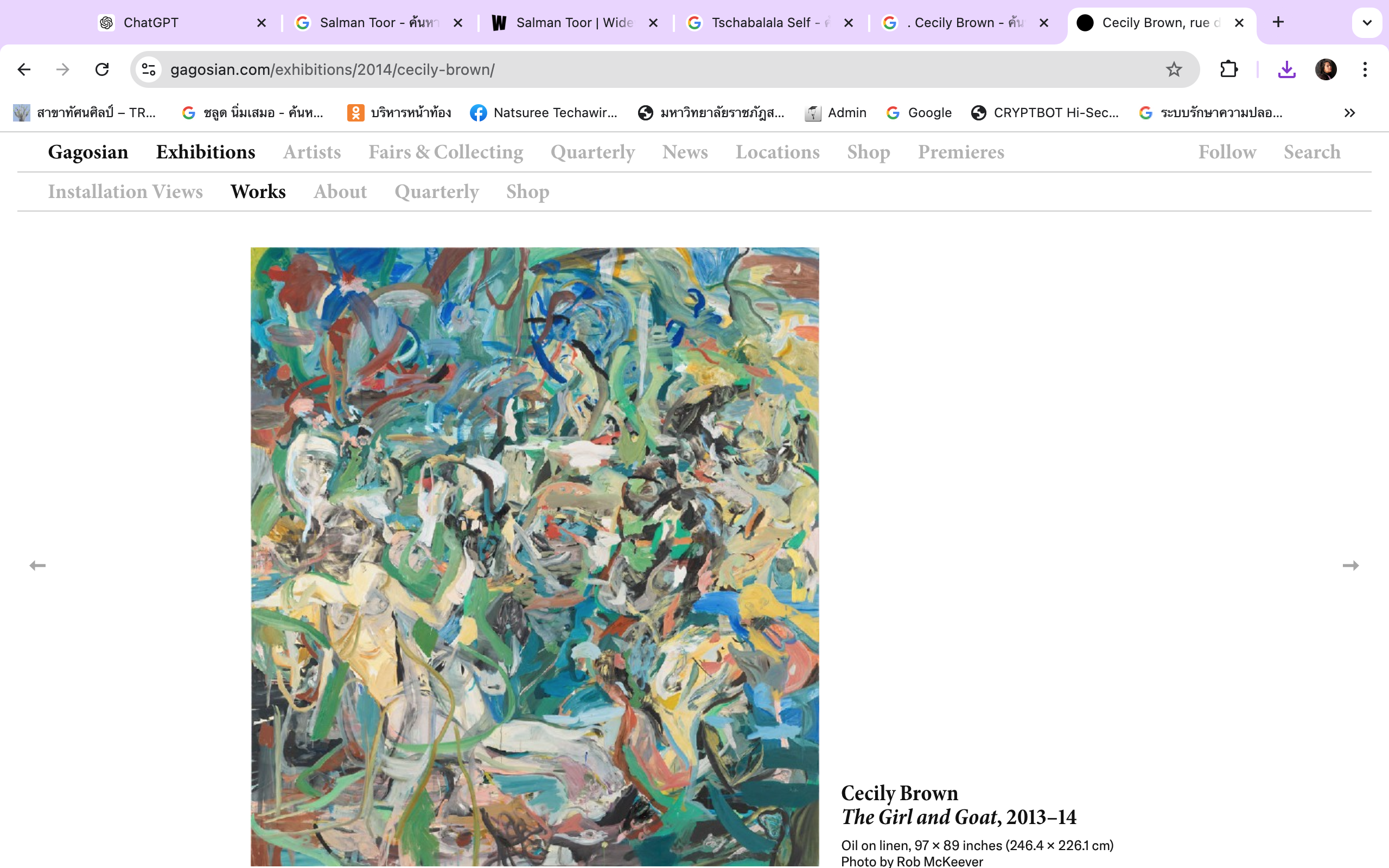 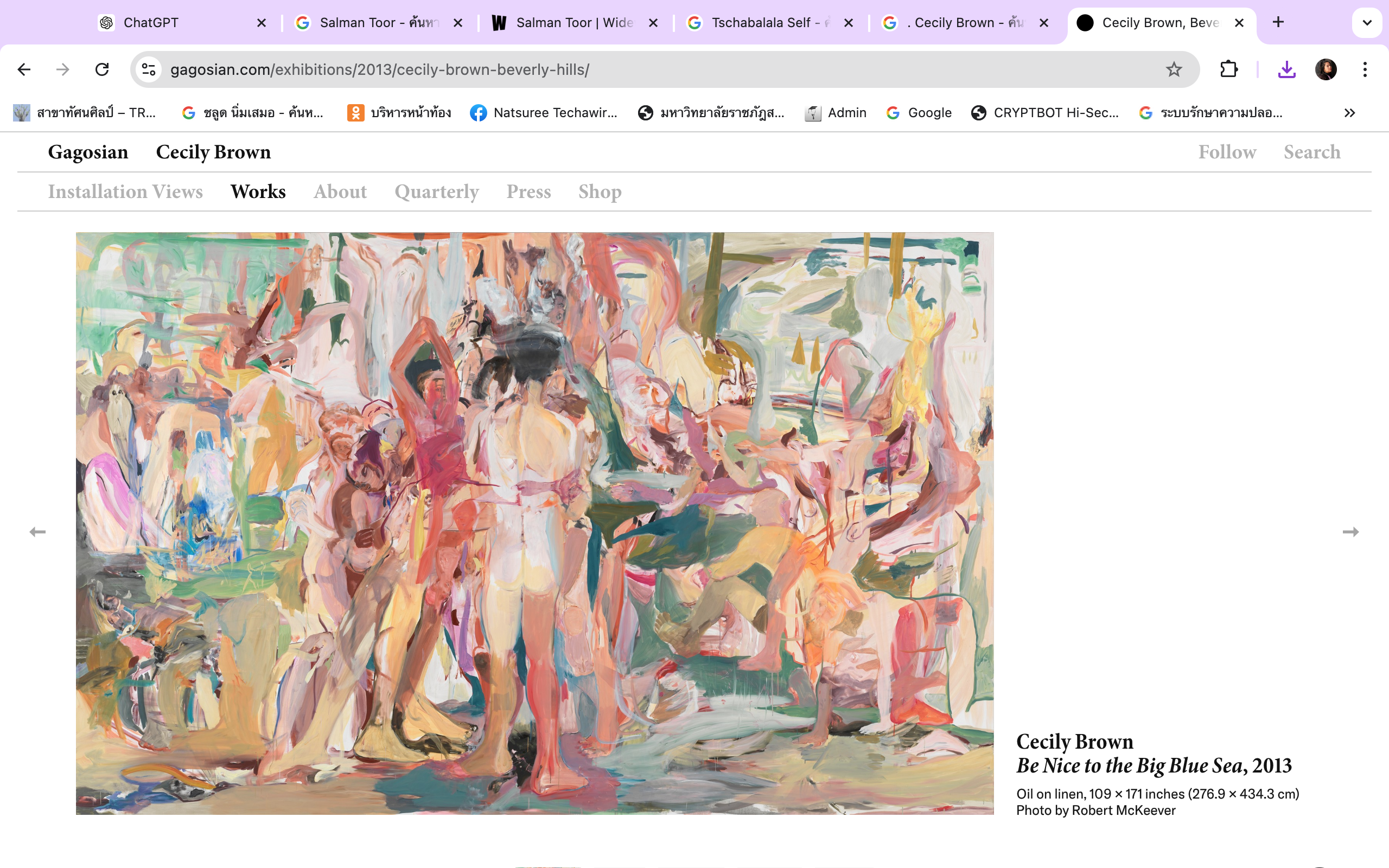 Tschabalala Self